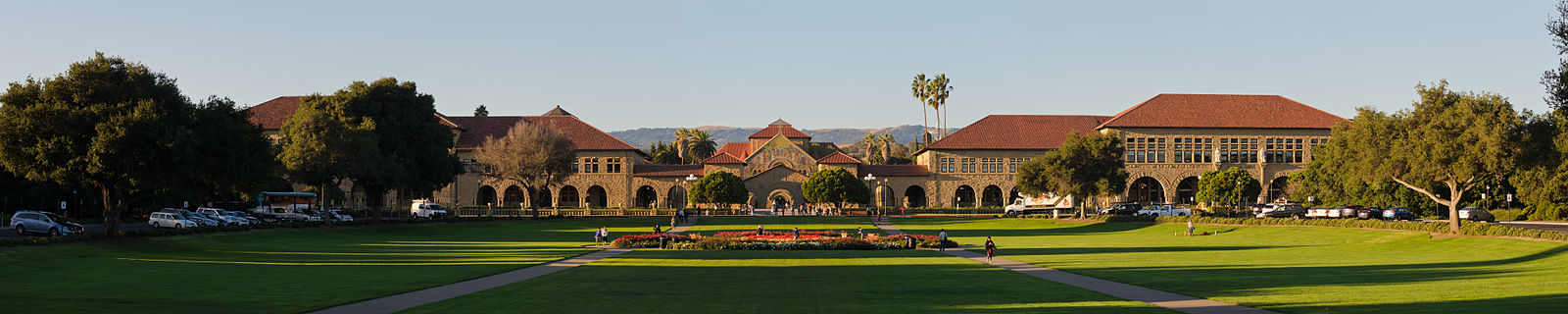 Ultraviolet Laser Absorption Studies of the Vibrational Relaxation and Kinetics of High-Temperature Air
Expt. Methods
Outline:
Background
Time-Histories
Rates
Conclusions
Jesse Streicher
Spencer Barnes, and Prof. Ronald Hanson
High Temperature Gasdynamics Laboratory
Stanford University
10th International Workshop on Radiation of High Temperature Gases for Space MissionsOxford, September 10, 2024
1
Ground Test Facilities to Reproduce Flight Conditions
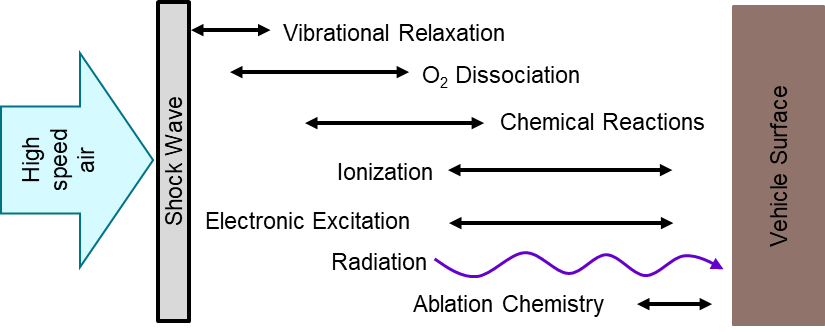 Reflected Shock Tube (e.g., Stanford)
Incident Shock Tube (e.g., EAST/T6)
Shock Tunnels (e.g., T5/T6)
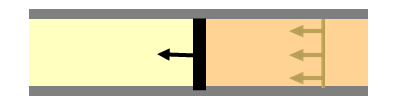 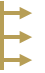 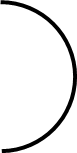 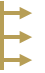 Stagnated test gas provides high time resolution
Integration of multiple UV laser diagnostics
Low enthalpy conditions and limited test time
Valuable for studying flow around test geometries
Access to high enthalpy gas with long test times
Flow can introduce non-uniform lines of sight
Nozzles can freeze species in nonequilibrium quantities
High-velocity incident shocks reproduce relevant conditions
Optical access typically includes absorption and emission diagnostics
Temporal and spatial resolution are coupled
2
Multi-Step Process for Inferring Reaction Rates
UV Laser Absorption Diagnostic Development
Results
Leverage spectroscopic model to choose vibrational-state-specific wavelength(s)
Measure α(t) for mixtures with well-known temperature and composition
Infer σ(Ttr,Tvib) over wavelength and temperature sweeps
State-Specific Time-History Measurements in Shock Tubes
Results
Measure α(t)
Infer temperature from α ratios
Infer number density from α magnitude
Infer vibrational-state specific number density.
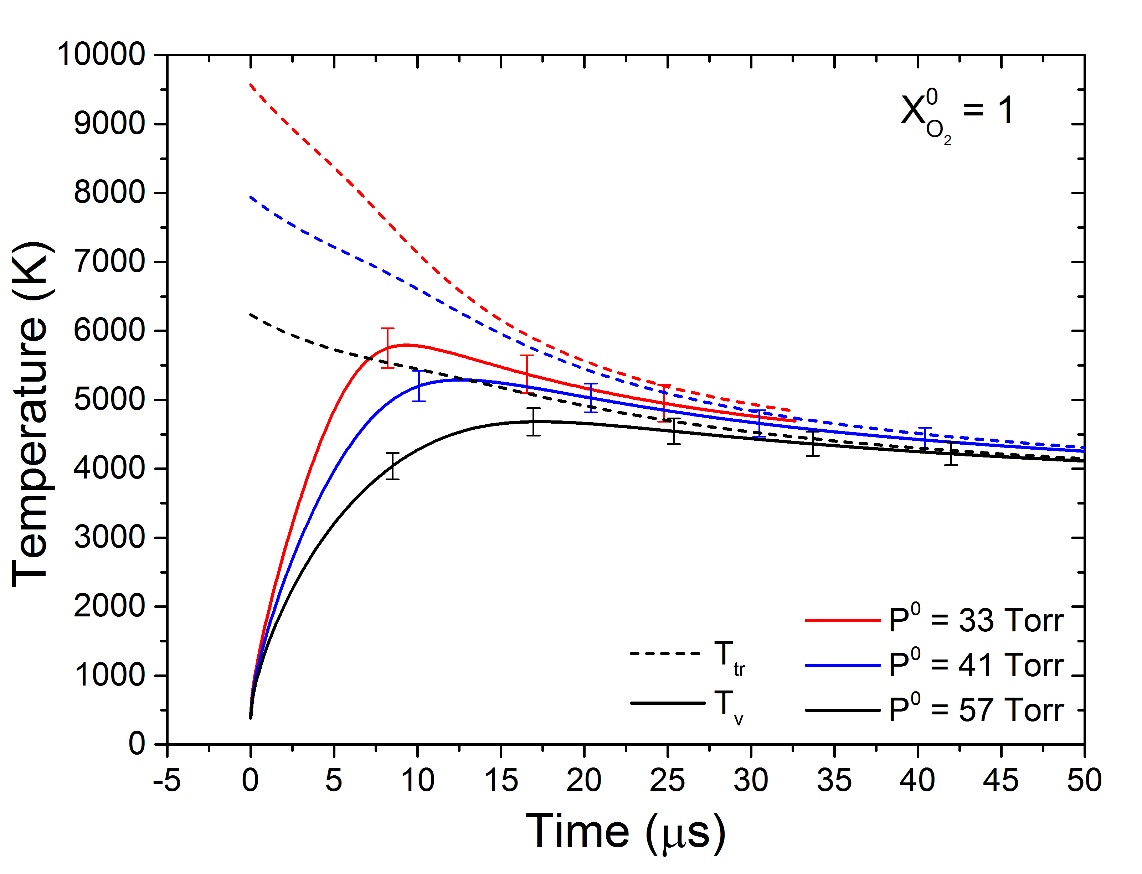 Selected Wavelengths
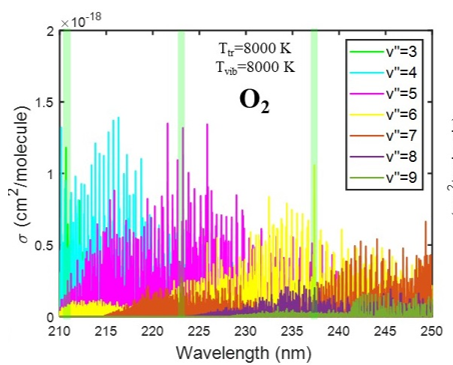 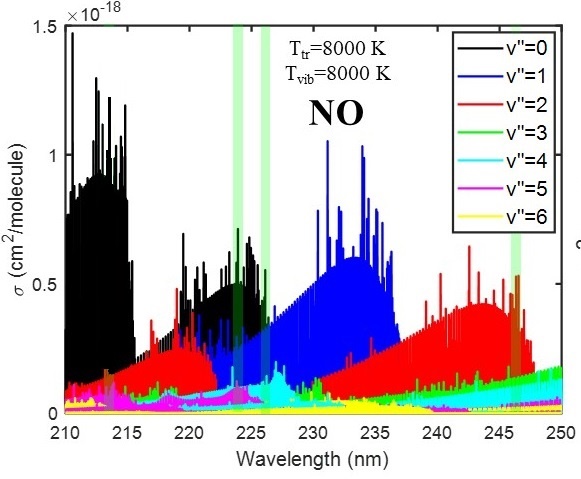 3
Multi-Step Process for Inferring Reaction Rates
UV Laser Absorption Diagnostic Development
Results
Leverage spectroscopic model to choose vibrational-state-specific wavelength(s)
Measure α(t) for mixtures with well-known temperature and composition
Infer σ(Ttr,Tvib) over wavelength and temperature sweeps
State-Specific Time-History Measurements in Shock Tubes
Results
Measure α(t)
Infer temperature from α ratios
Infer number density from α magnitude
Infer vibrational-state specific number density.
Nonequilibrium Rate Parameter Inferences
Results
τv from Tv(t)
kdO2 from nO2(t)
kdNO and kz from nNO(t)
Fit rate parameters with known T-dependence
Experiments have probed either O2 or NO, motivating an investigation of both in high-T air.
NO Dissociation
Zeldovich Reaction Rates
O2 Dissociation
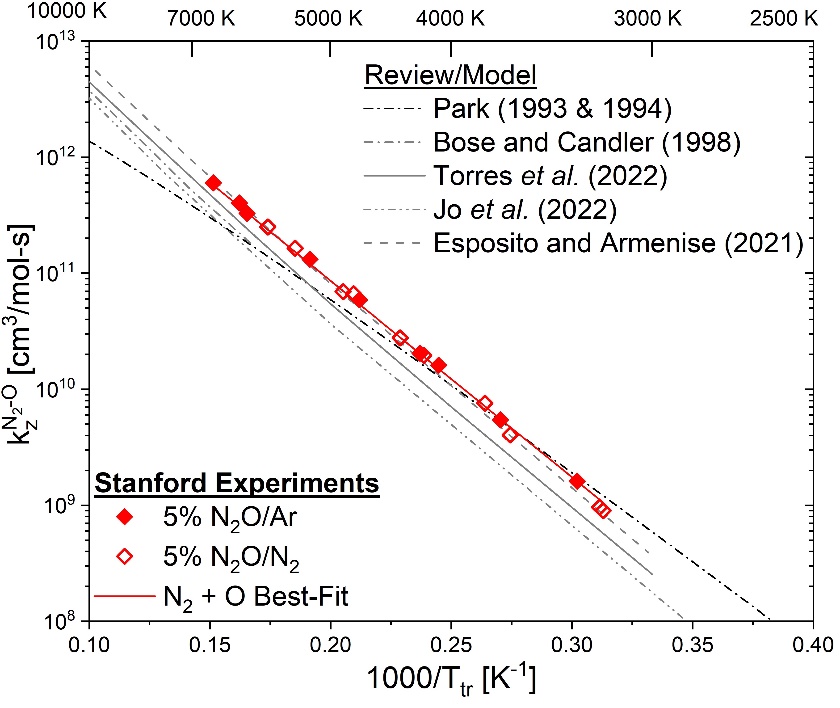 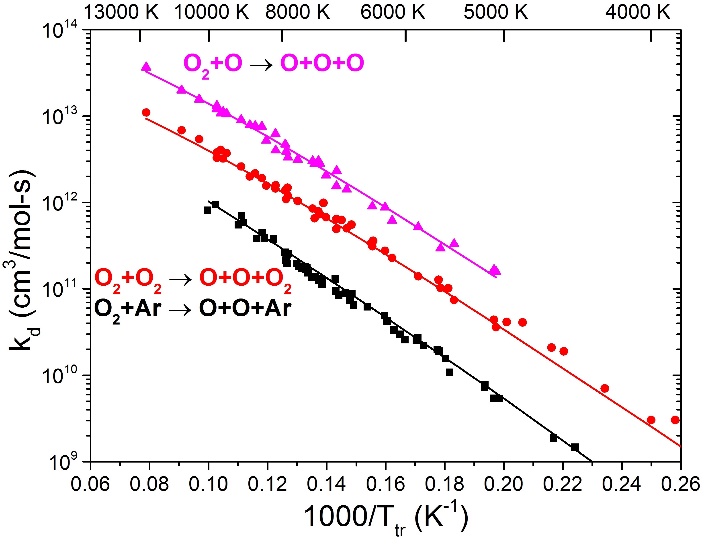 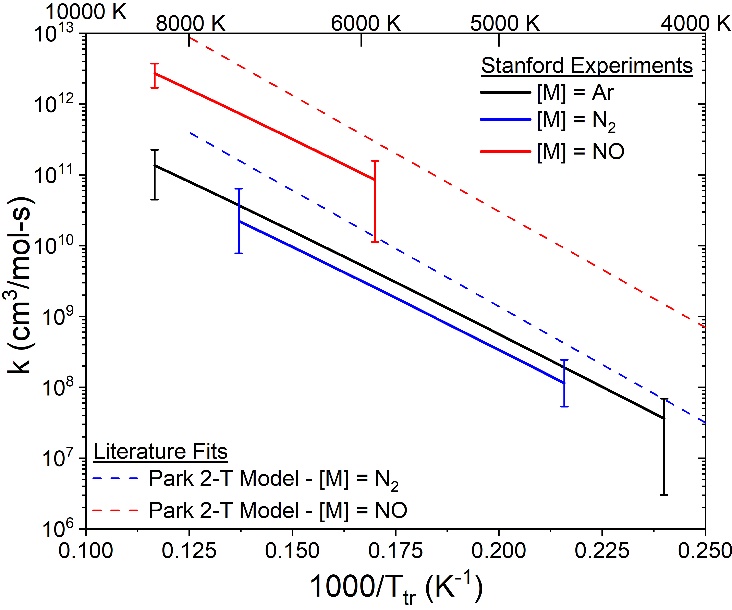 4
Det.
Det.
Experimental Setup – Ultraviolet Laser Diagnostics
Top View
Reflected Shock Tube
Measured shock velocity → T0, P0
Stagnated test gas → tpart = tlab
Pressure gauge → P(t)


Mira Laser System
Pulsed, broadly tunable UV
Primarily targets O2


Sacher Laser System
Continuous-wave, tunable UV
Targets both O2 and NO


M-Squared Laser System
Continuous-wave, tunable UV
Primarily targets NO
Det.
15.24 cm
5 mm
Det.
Shock Wave
Det.
Pump
Det.
Pellin-Broca Prism
Pulsed Ti:Sapphire Cavity
Fourth Harmonic Generator
End View
Frequency Doubling Stages
Det.
Det.
5
Pump
Det.
Pump
+
Amplifier
Frequency Doubling Stages
Continuous Wave Ti:Sapphire Cavity
UV-grade fused silica windows
Data Analysis Procedure
αλ
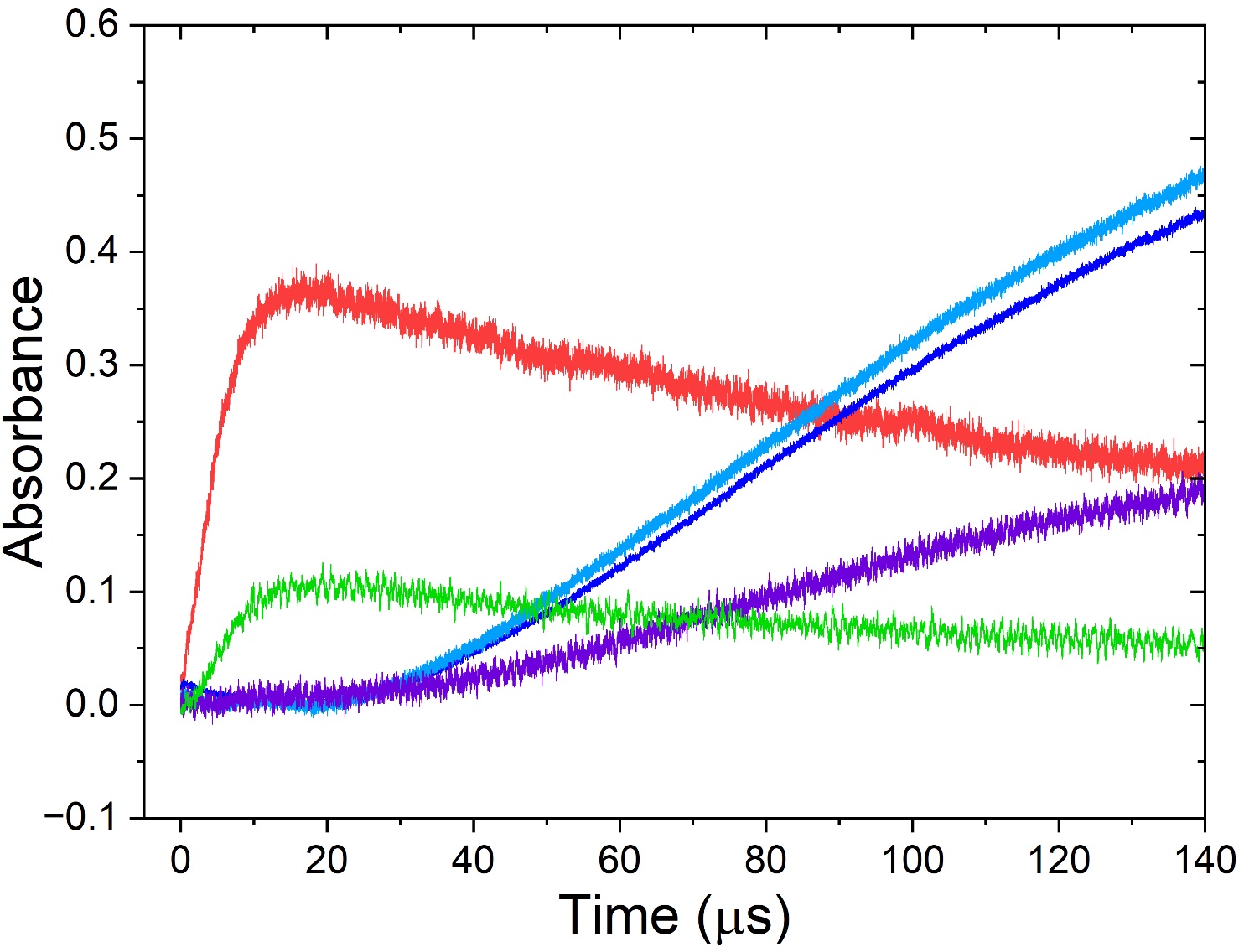 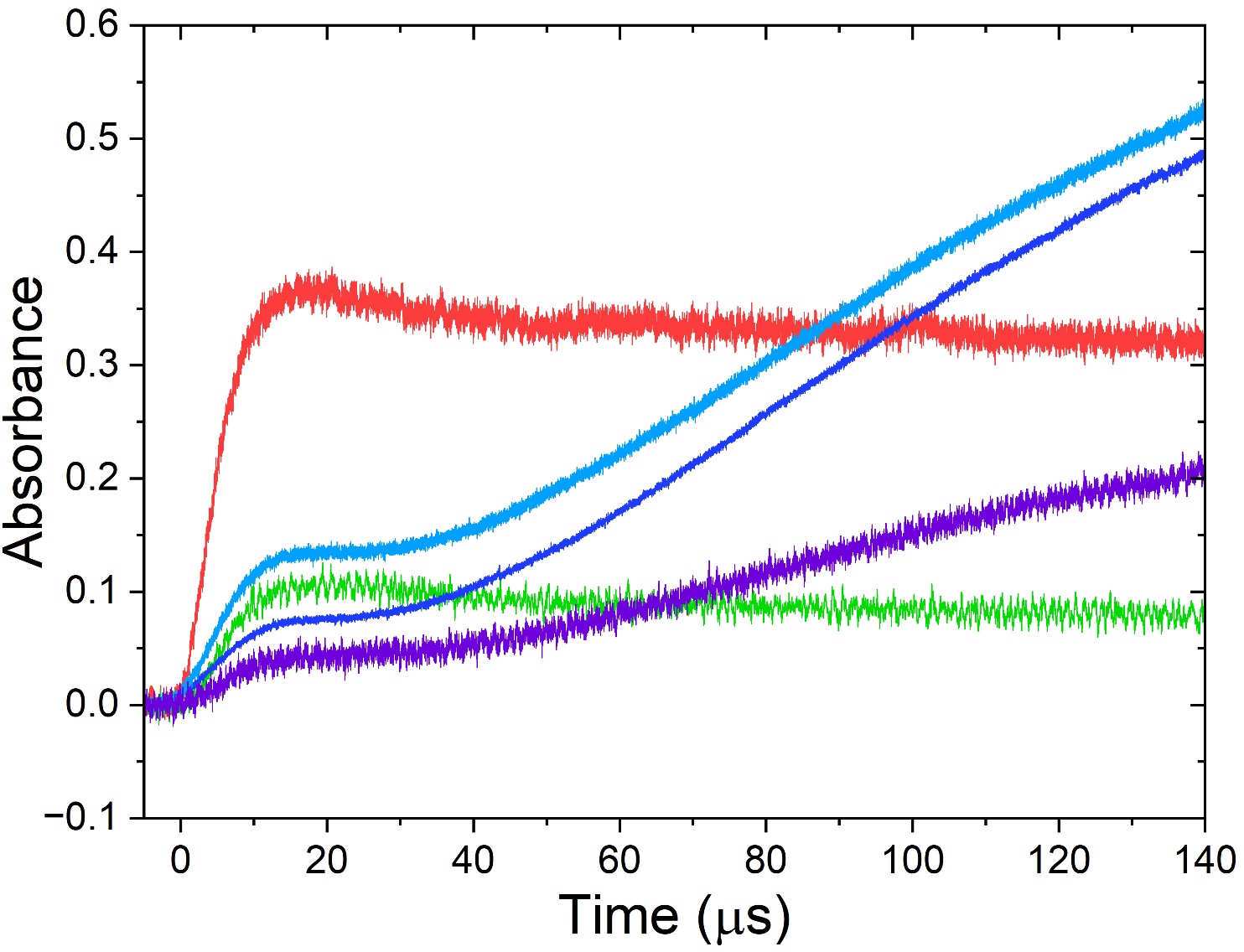 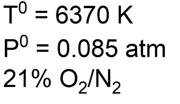 211.2 nm
O2 v” = 4
NO v” = 0
224.8 nm
226.1 nm
NO v” = 0
236.9 nm
246.3 nm
O2 v” = 6
NO v” = 2
6
Data Analysis Procedure
αλ
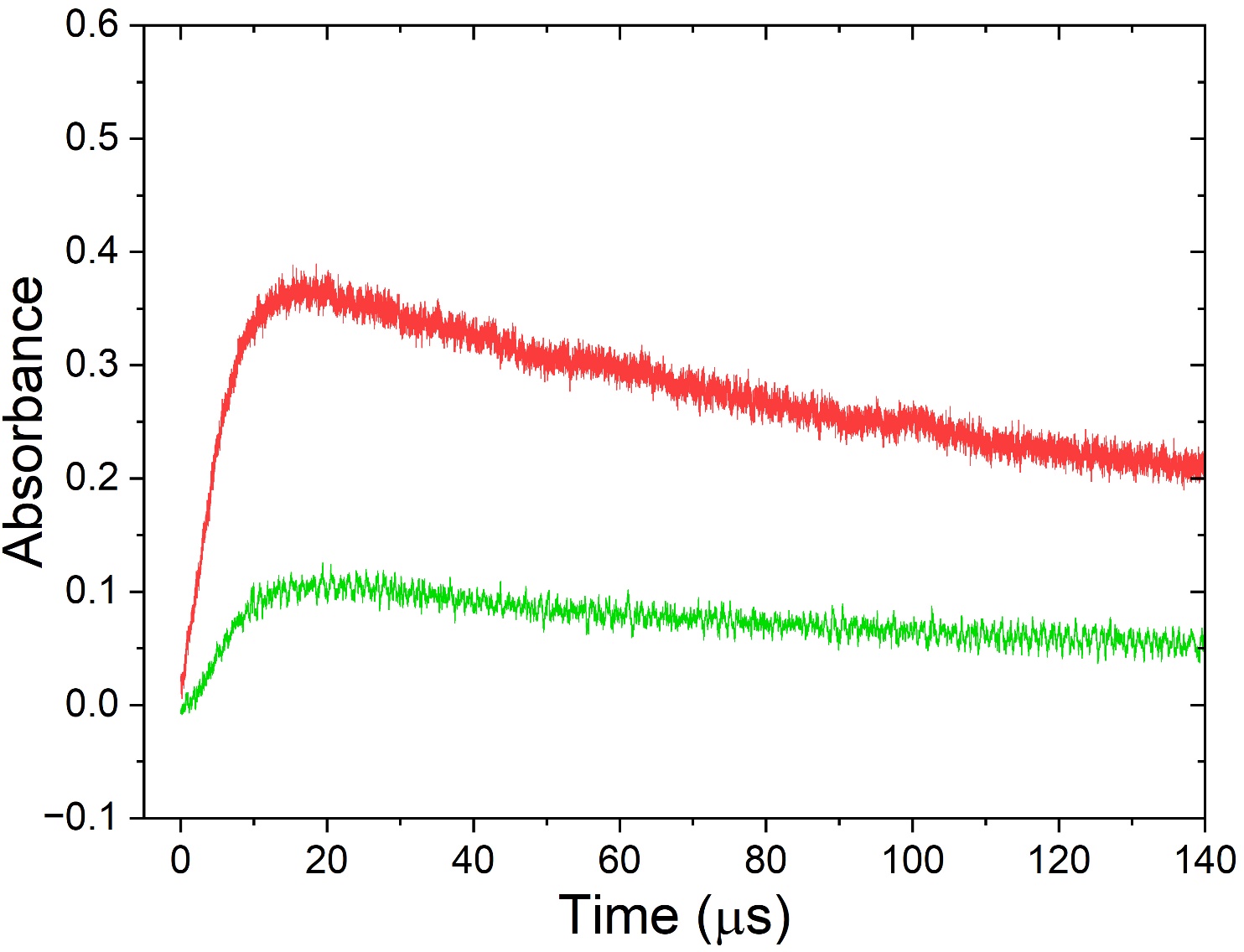 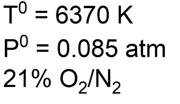 7
Data Analysis Procedure
αλ
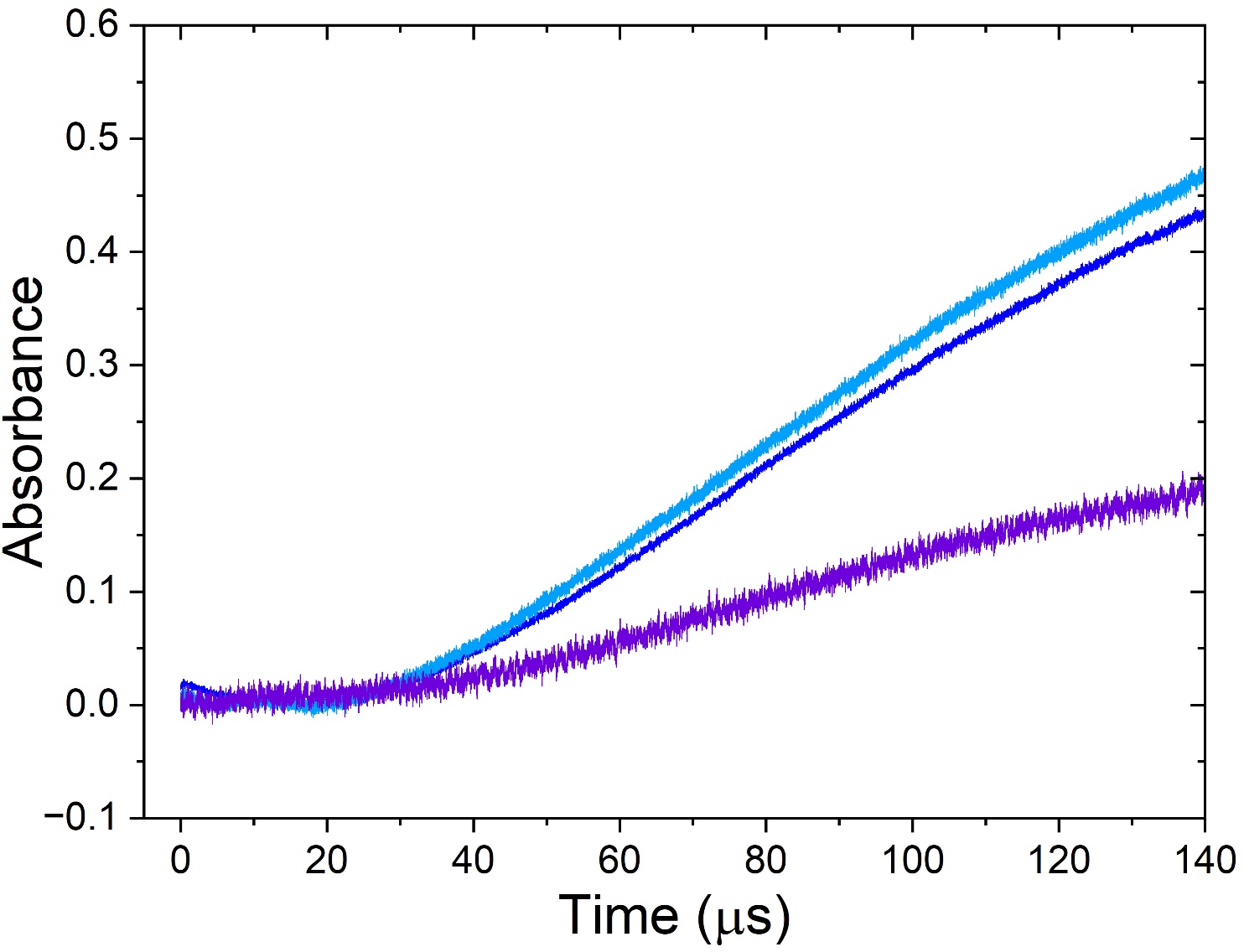 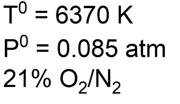 8
Absorbance Time-Histories
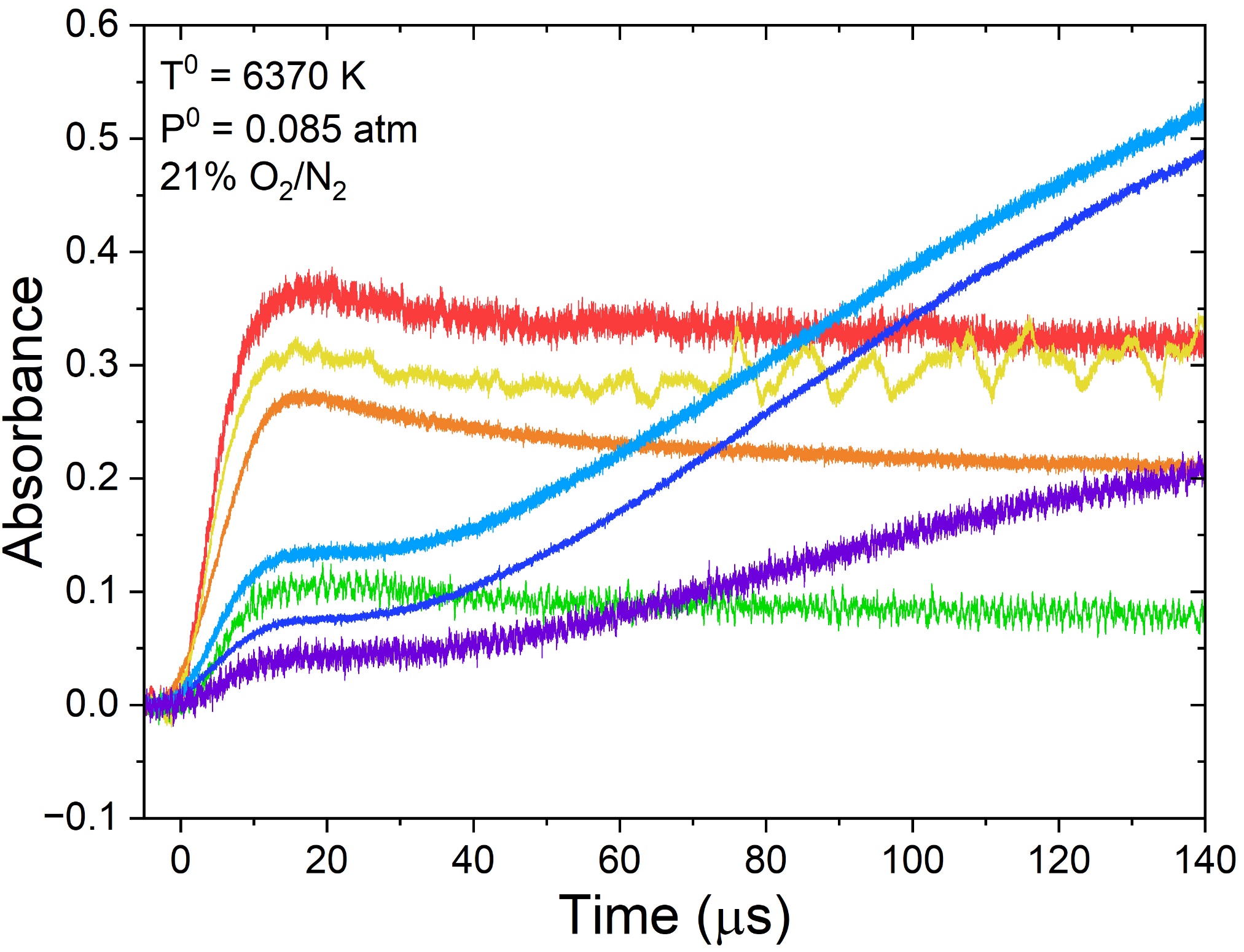 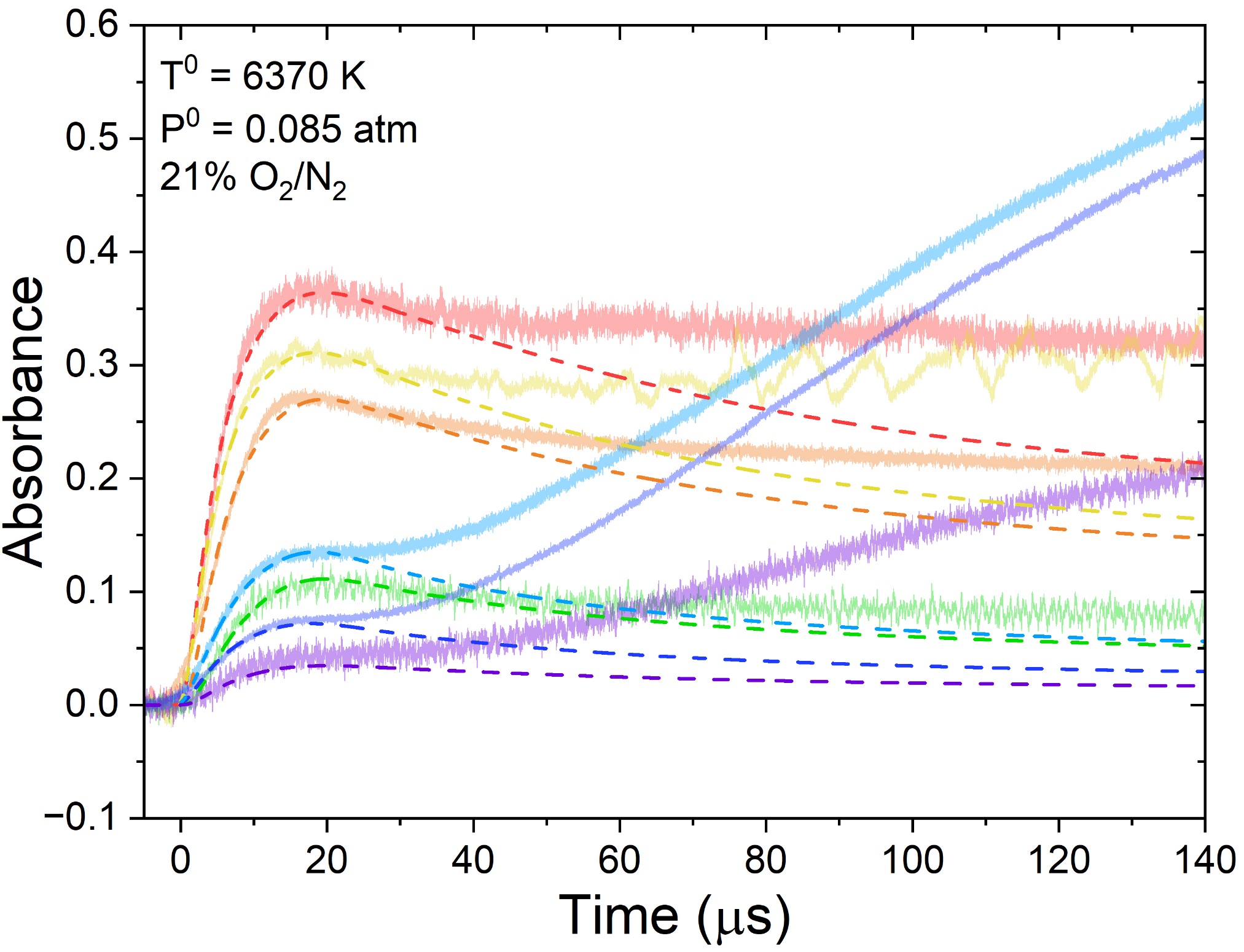 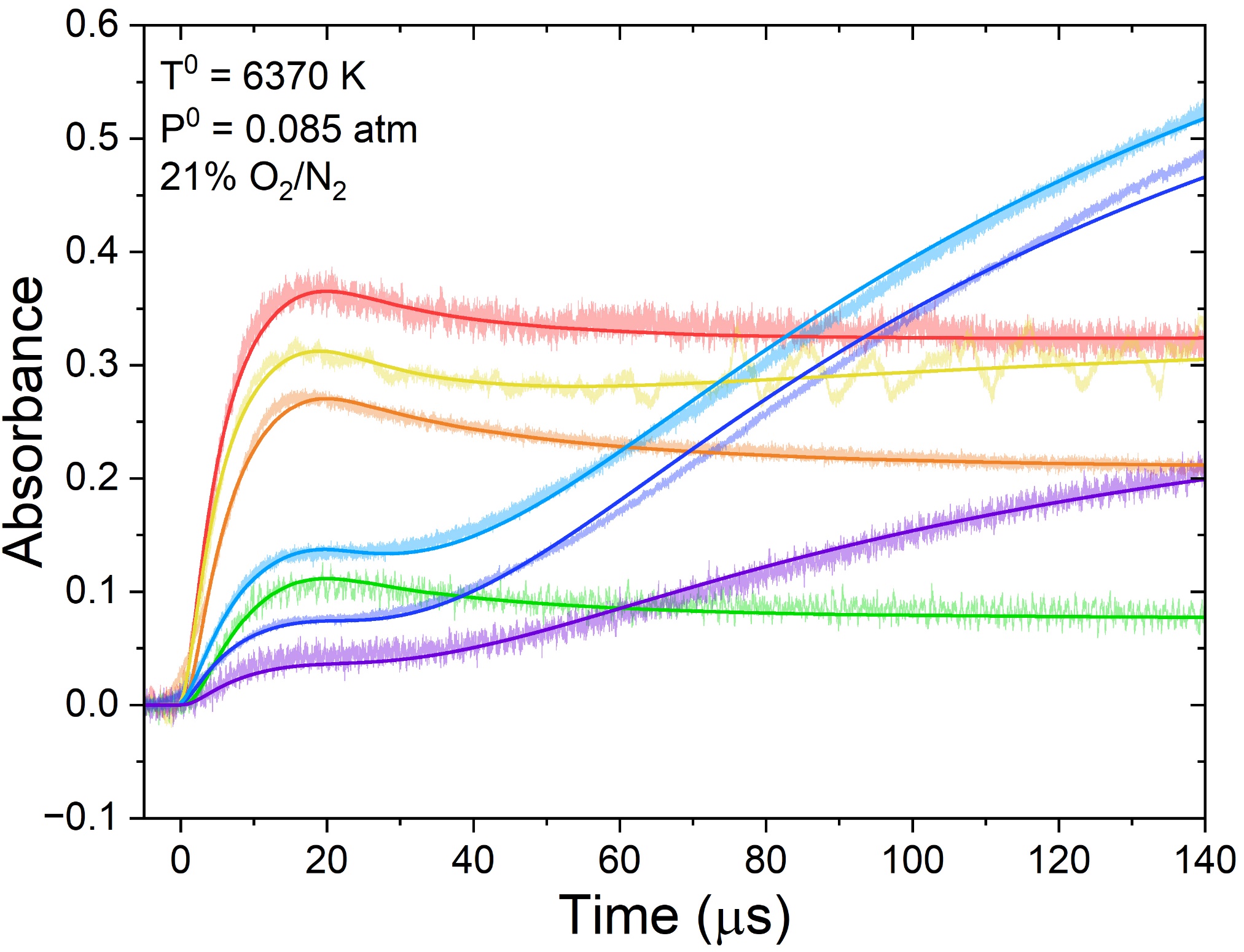 Absorbance noise is proportional to laser output power
226.1 nm
NO v” = 0
211.2 nm
224.8 nm
O2 v” = 4
NO v” = 0
223.2 nm
O2 v” = 5
O2 contributions at all λ, with 236.9 nm least sensitive to NO formation
O2 v” = 5
221.6 nm
Best-fit simulation captures absorbance behavior at all λ
236.9 nm
246.3 nm
O2 v” = 6
NO v” = 2
9
Temperature Time-Histories
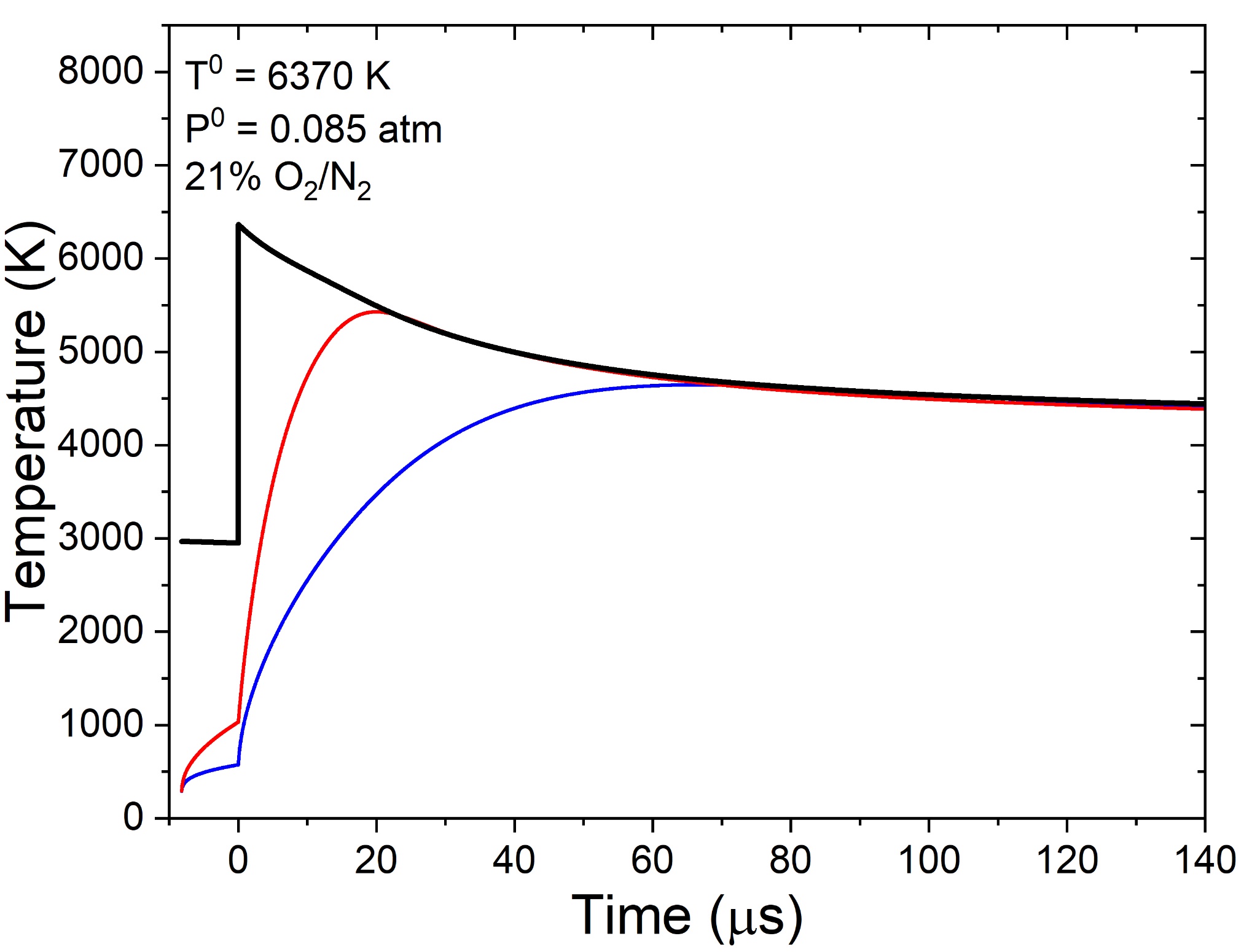 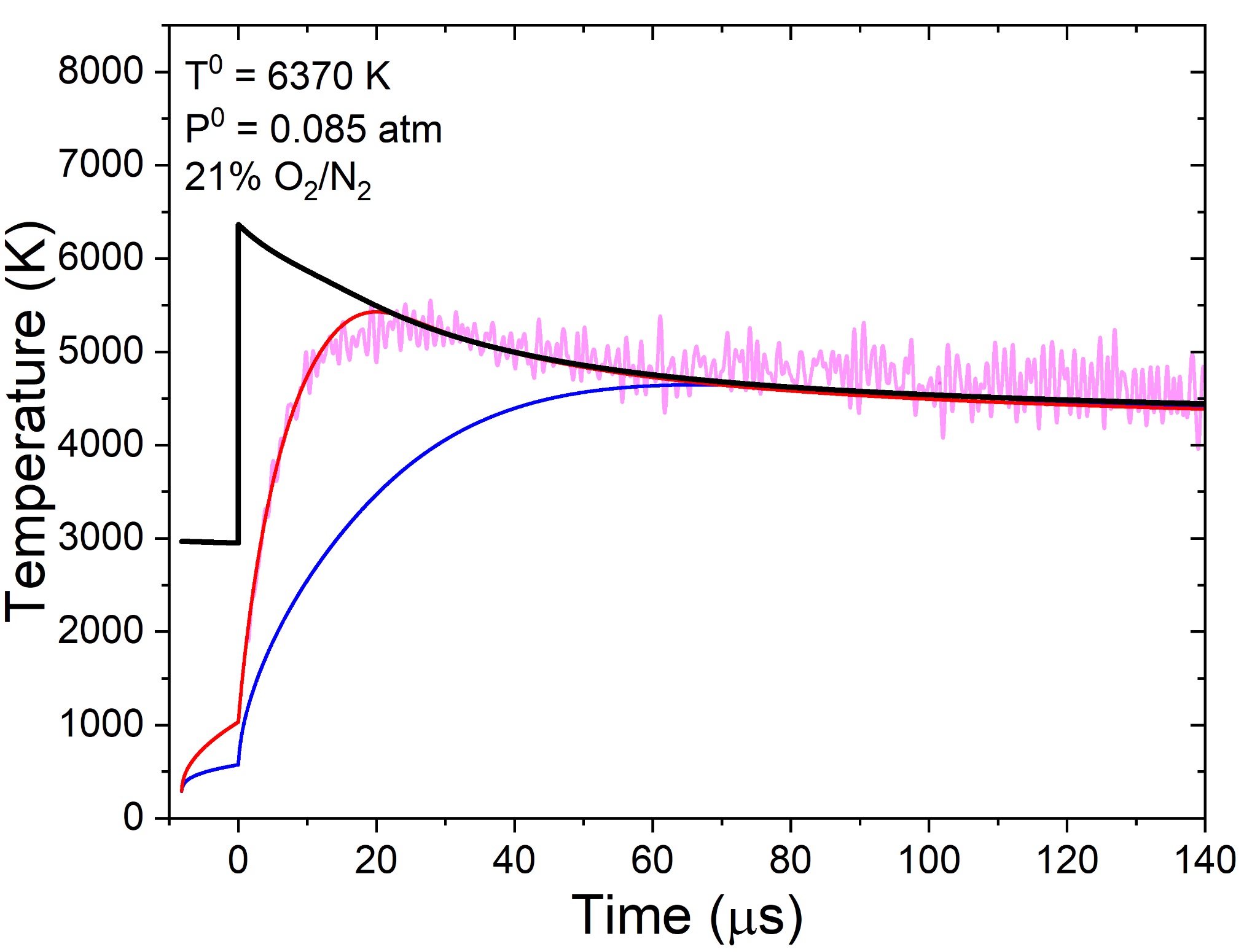 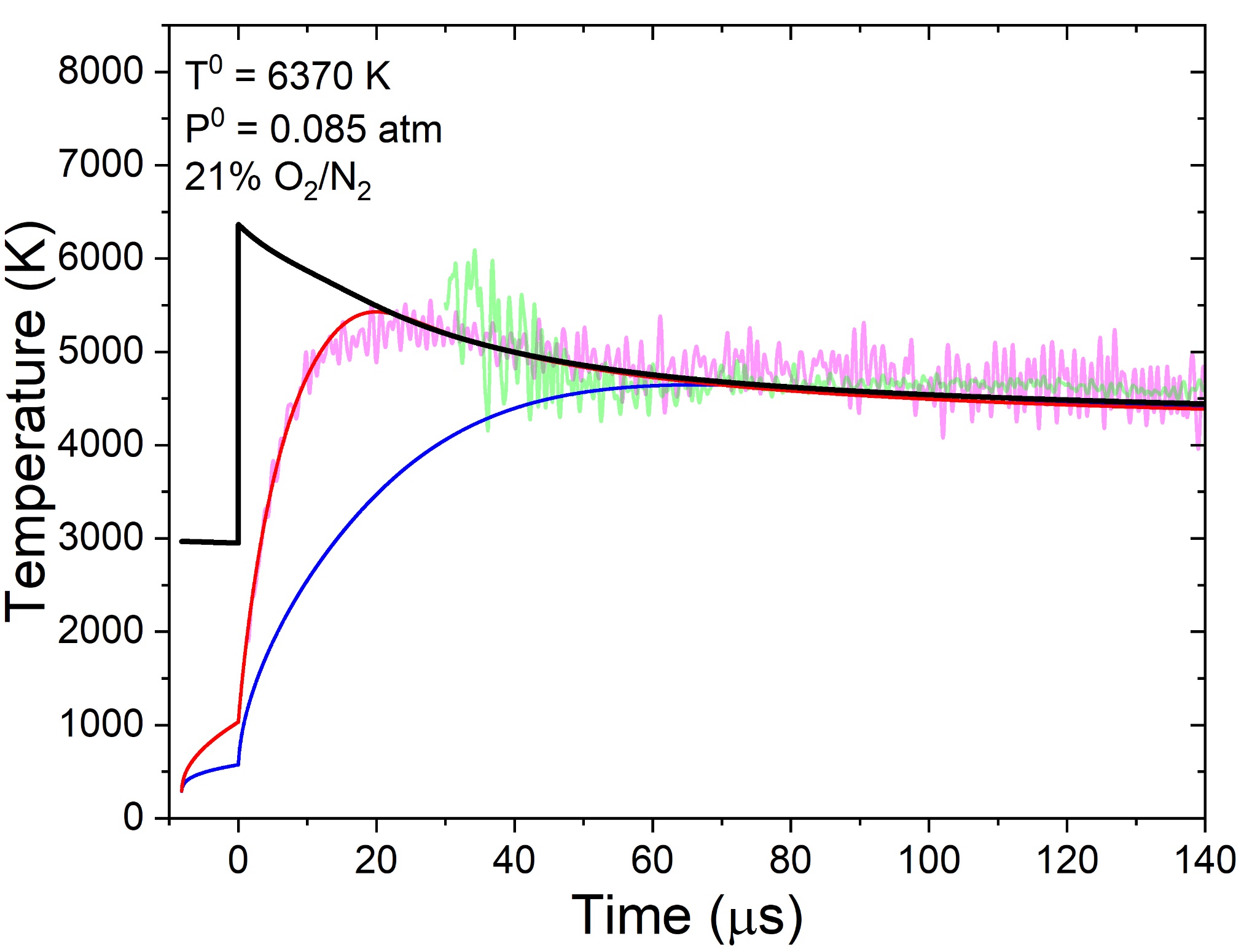 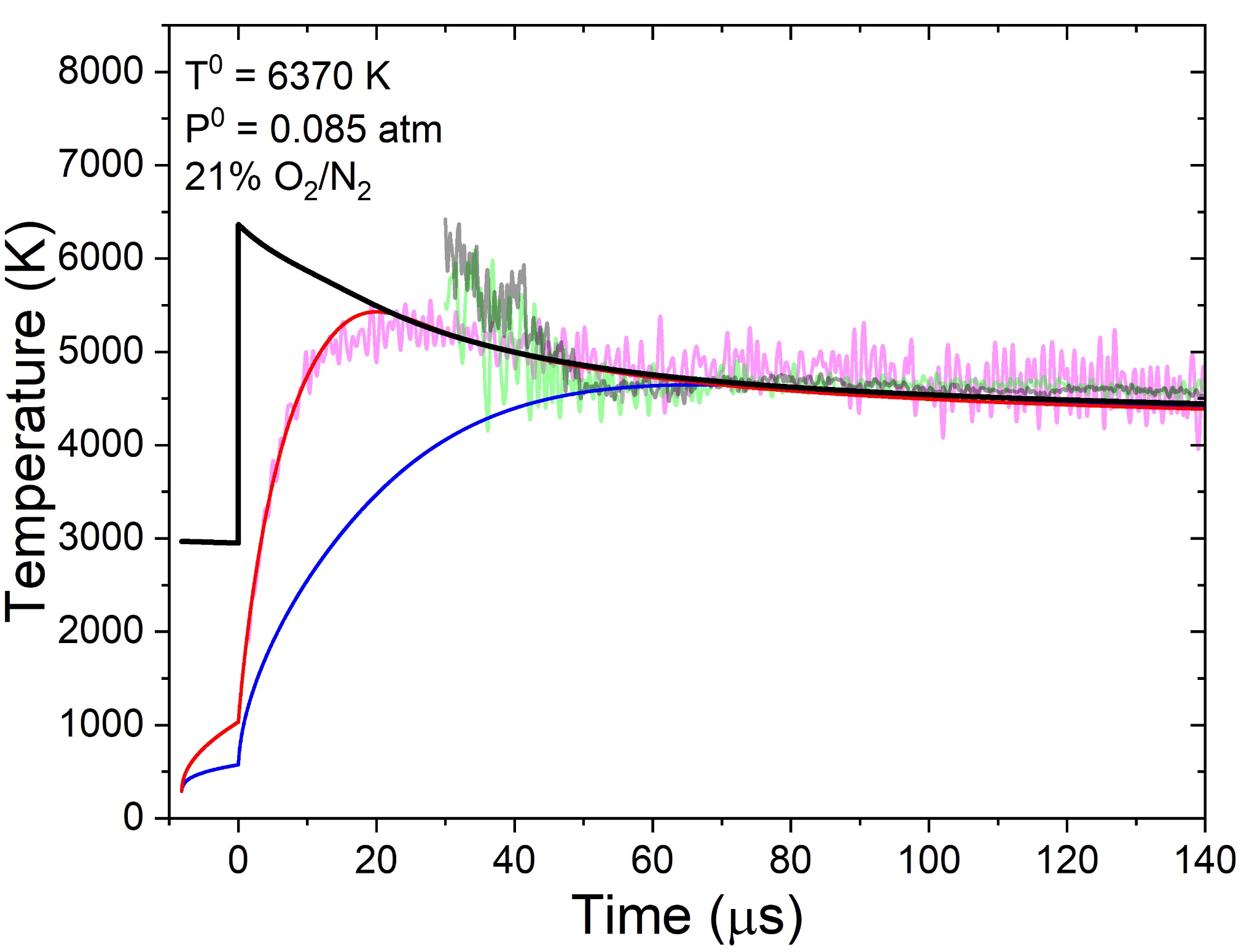 Simulations use separate Tv for the vibrational relaxation for O2 and N2
Ttr (inferred)
Ttr
TvO2 (inferred)
TvO2 time histories agree well with previously inferred relaxation times
TvO2
TvNO (inferred)
TvN2
Inferred Ttr also agrees with both TvNO results and simulations
10
Number Density Time-Histories
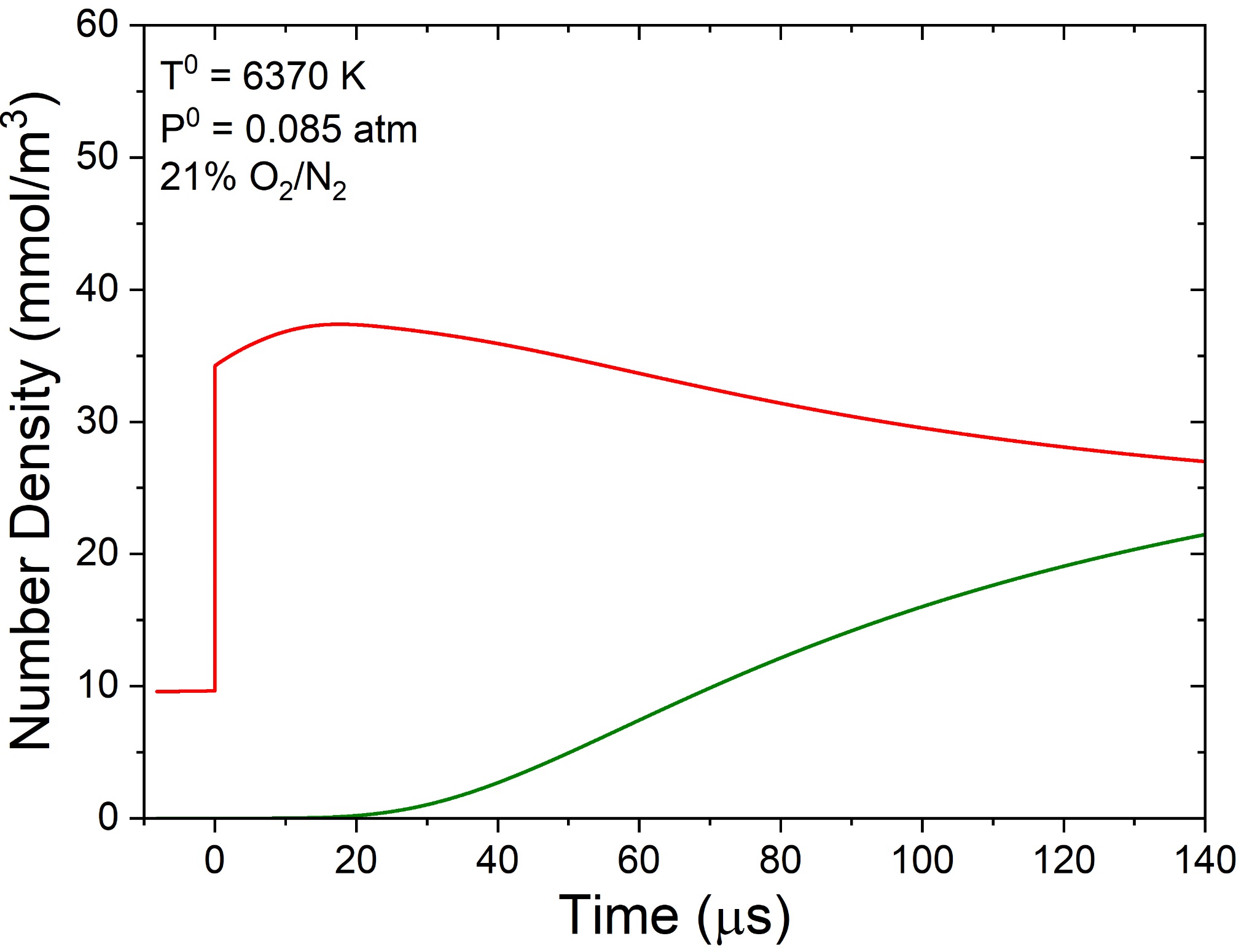 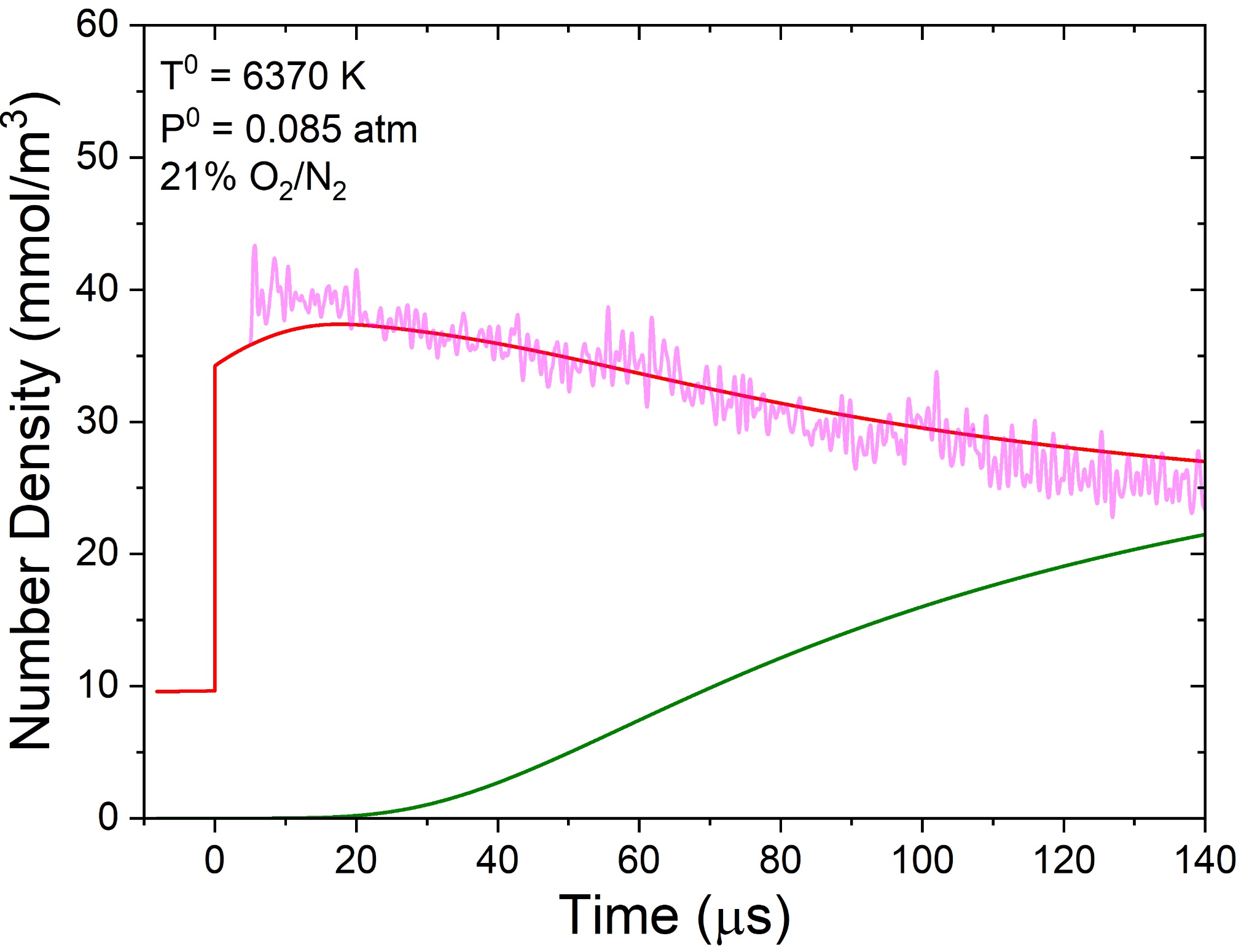 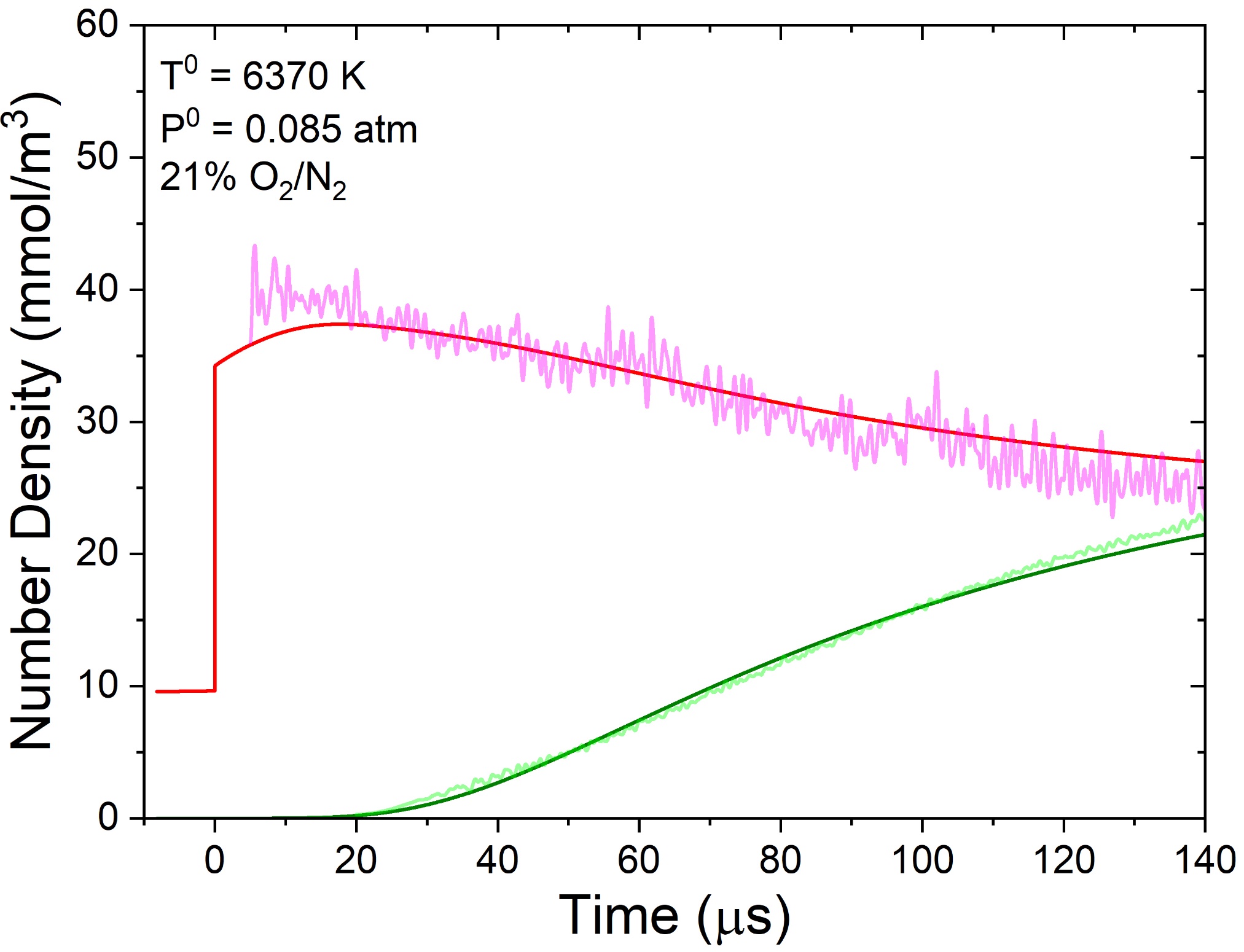 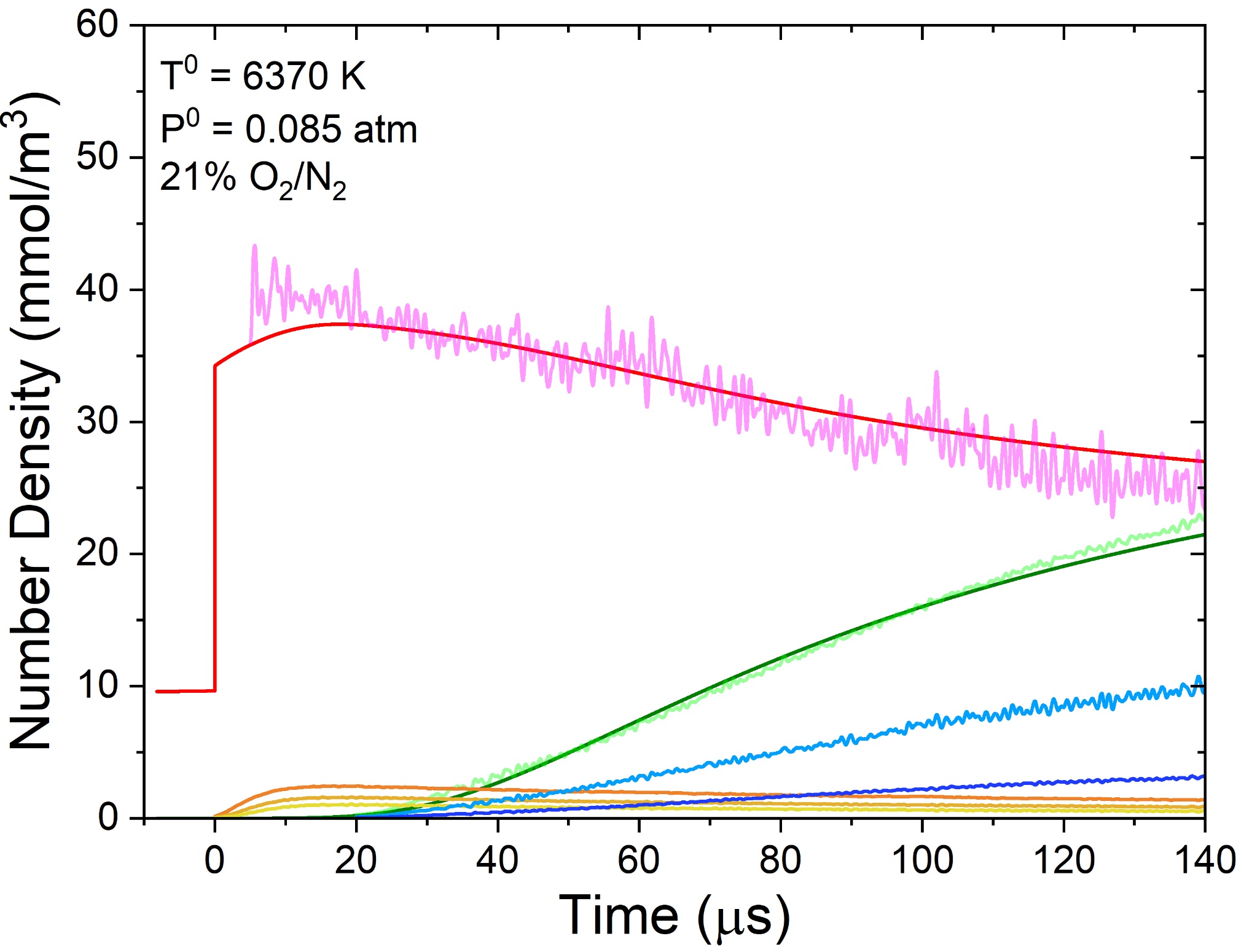 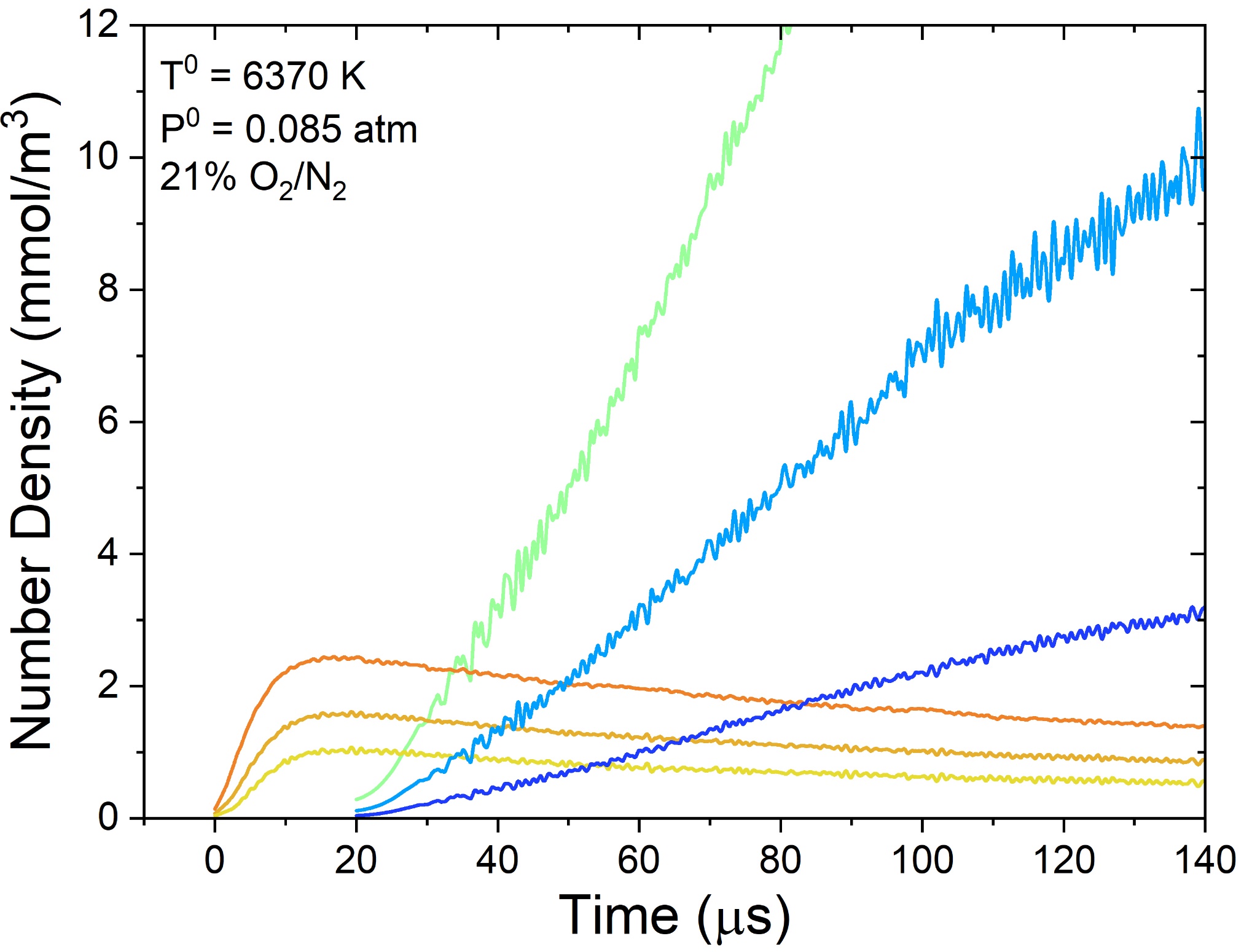 nO2 and nNO simulations couple density change and chemistry
nO2 decrease primarily sensitive to kdO2-O2,
kdO2-N2, and kdO2-O
nNO increase primarily sensitive to Zeldovich reactions (esp. kzN2-O)
nv” time-histories highlight vibrational-state sensitivity of diagnostics
11
Features of Best-Fit Model
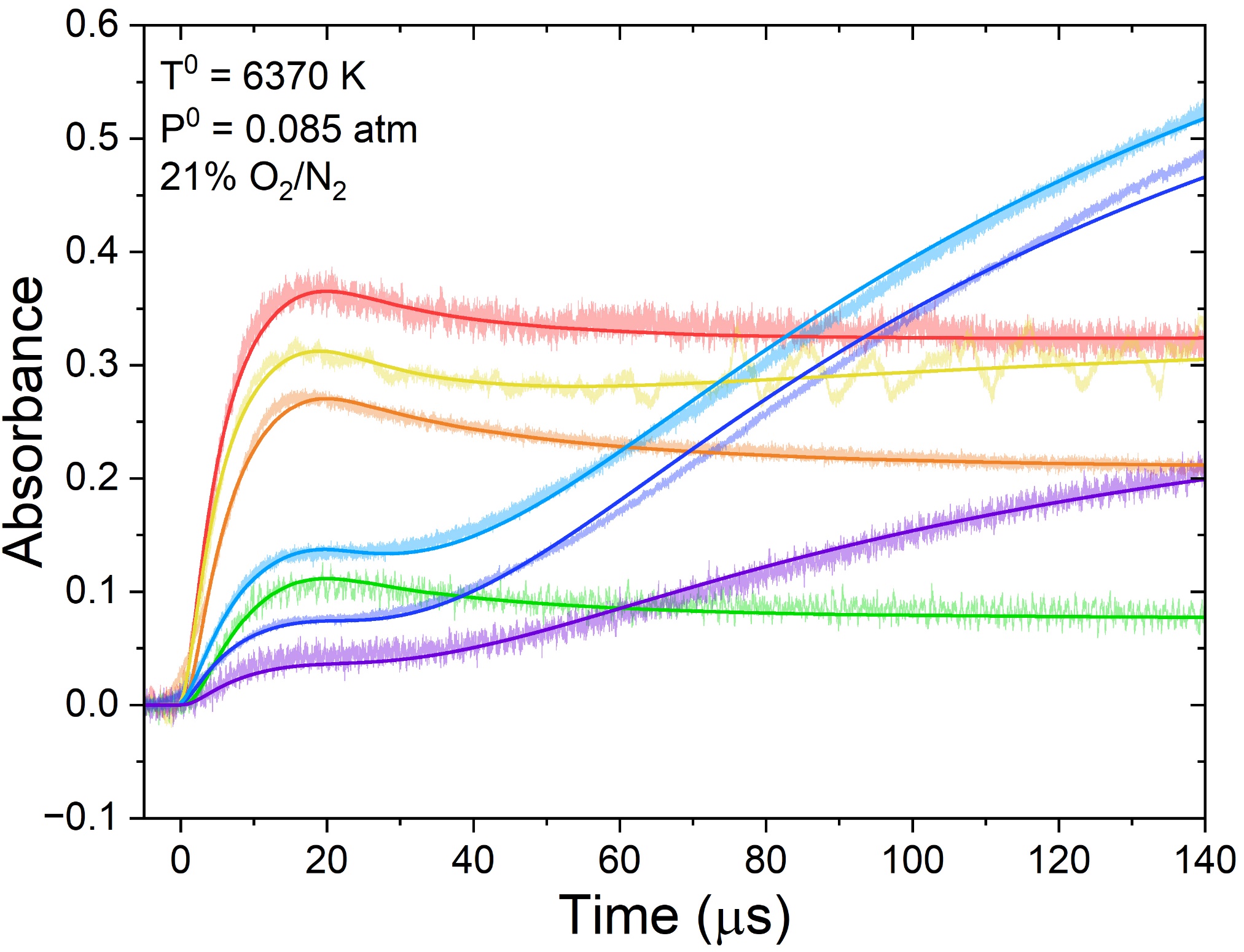 Early-time O2 vibrational relaxation present at all wavelengths
O2 wavelengths are reasonably reproduced with Jerig et al. kdO2-N2
NO formation delayed, requiring a Park 2-T correction
12
T/P Sweeps Exhibit Consistent Behavior
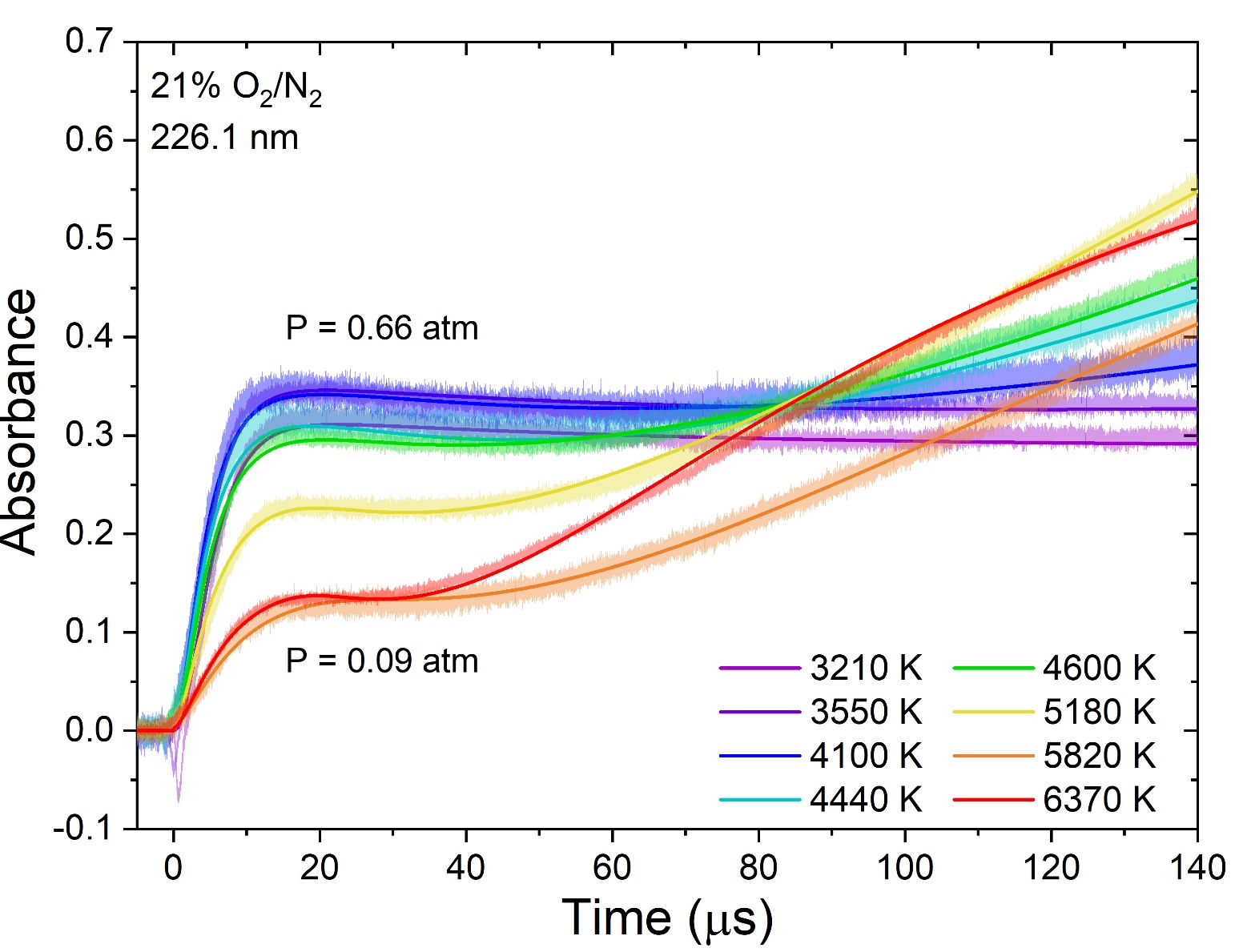 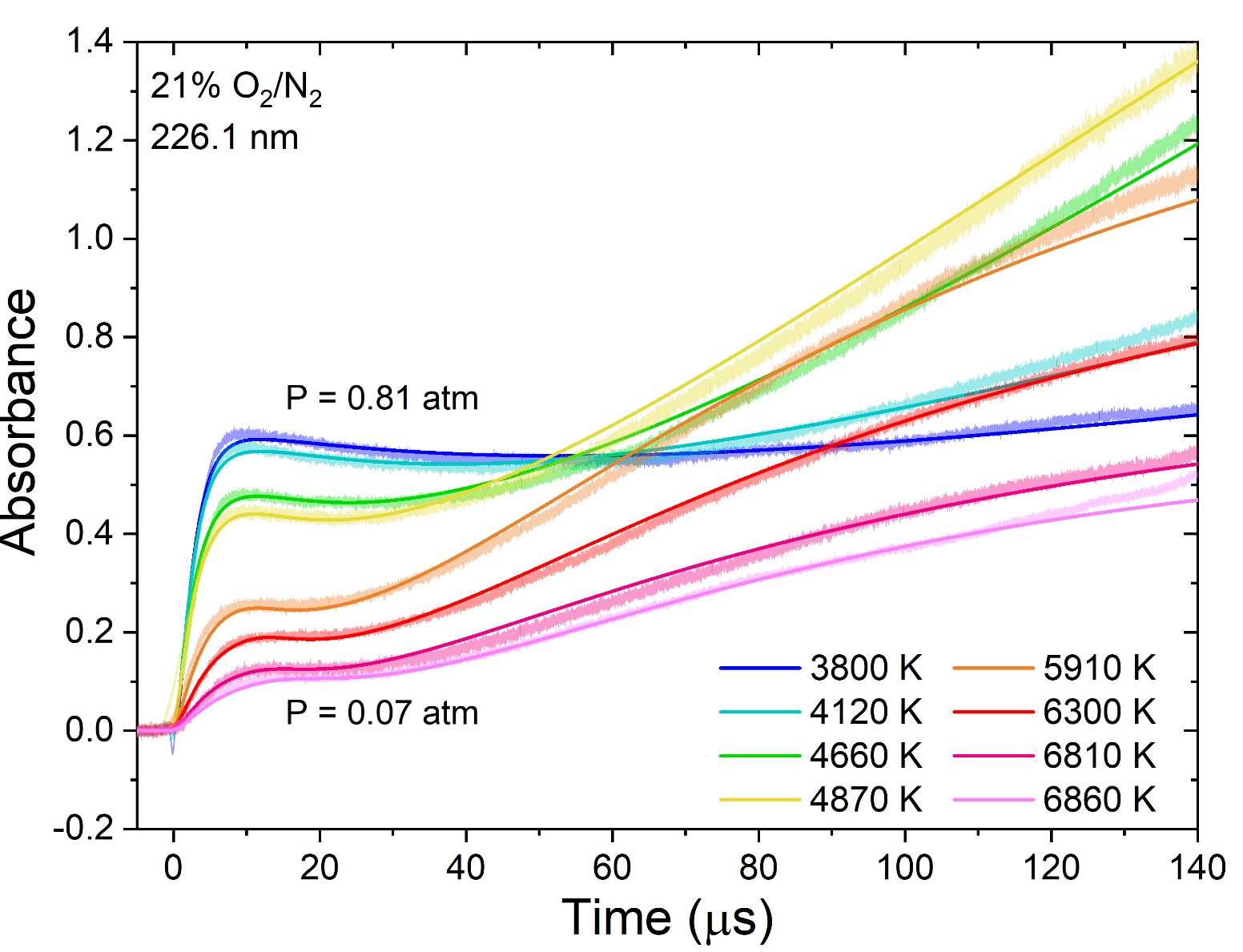 Delay in NO formation increases at lower temperature
Onset of NO formation occurs earlier in higher pressure experiments
13
O2-N2 Vibrational Relaxation
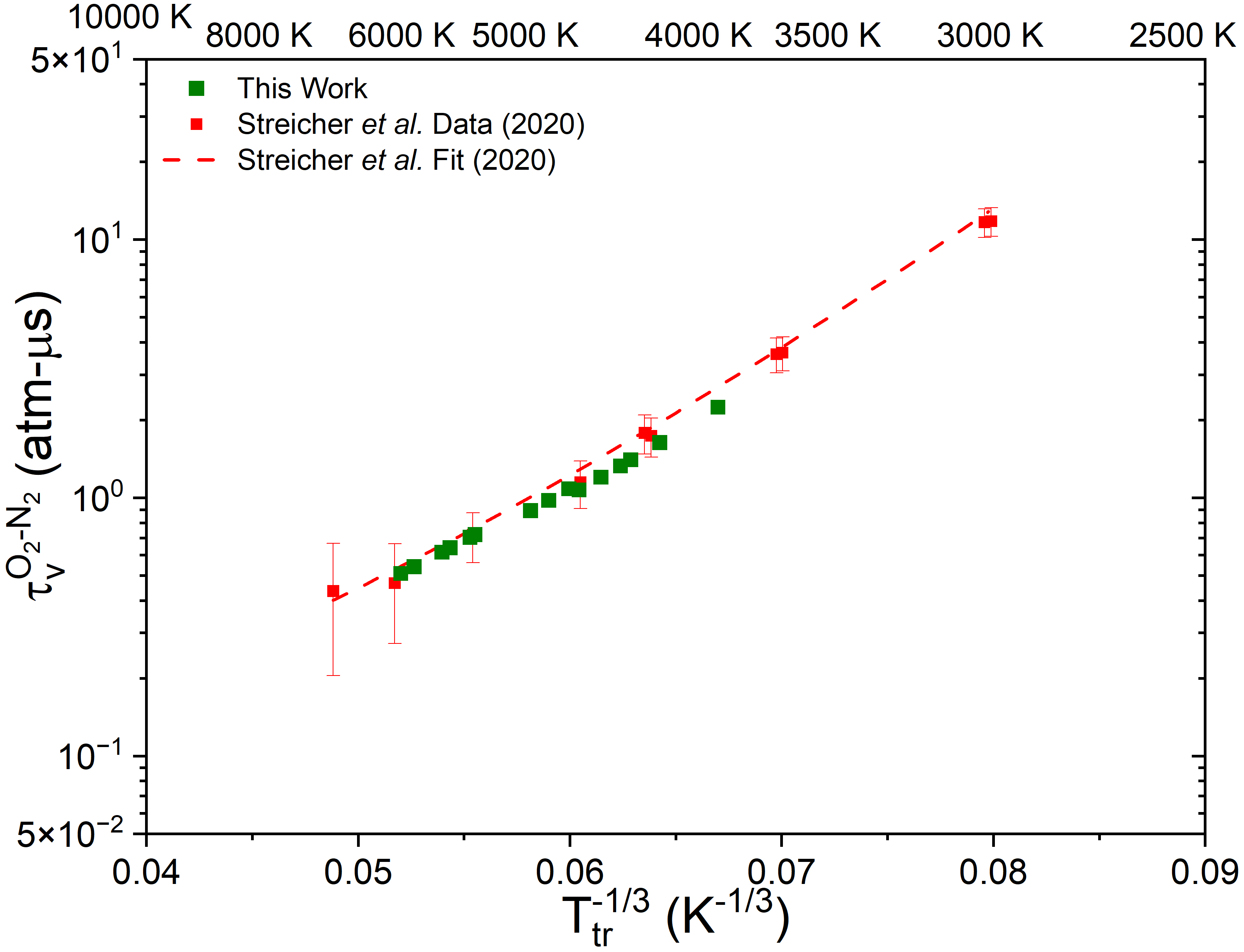 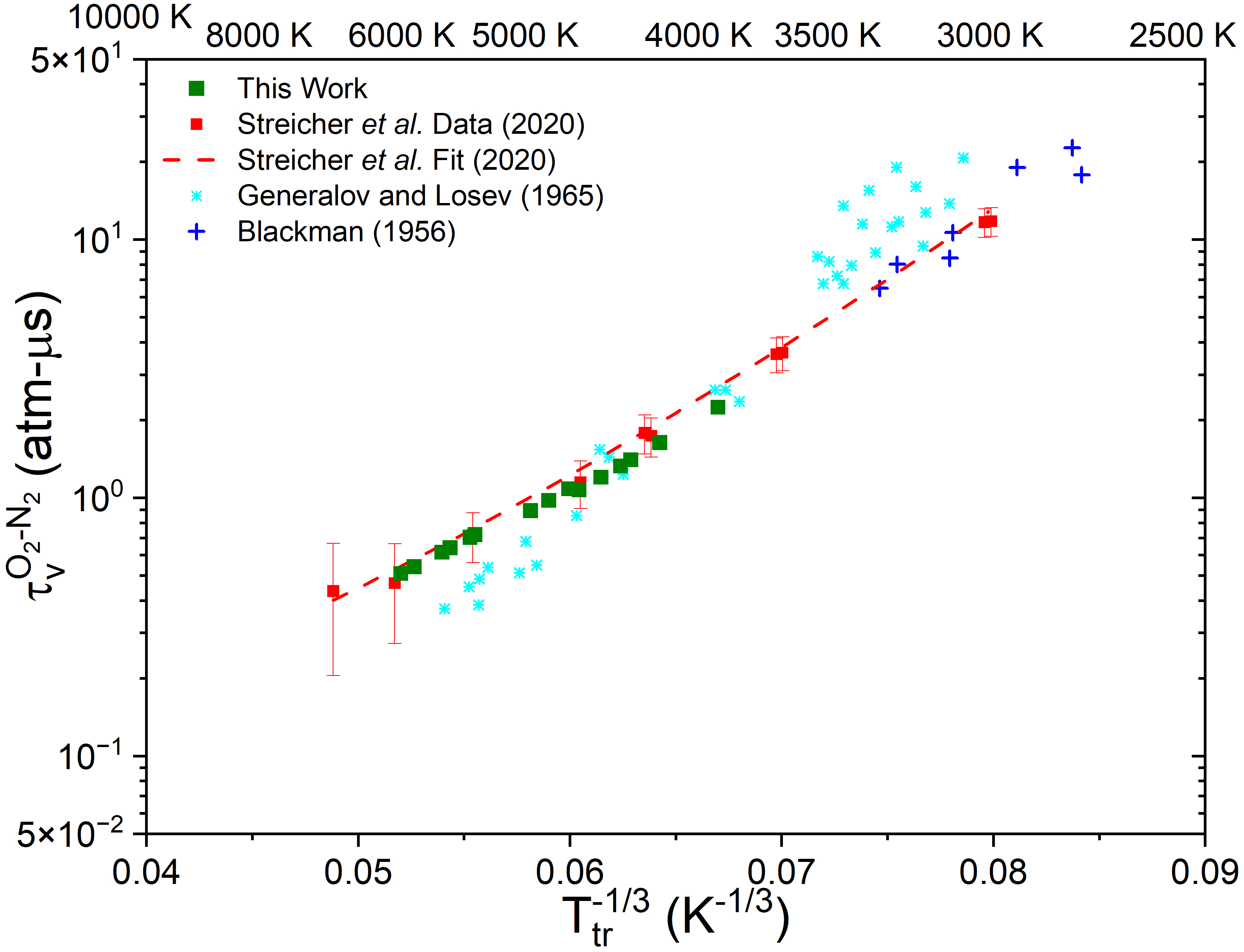 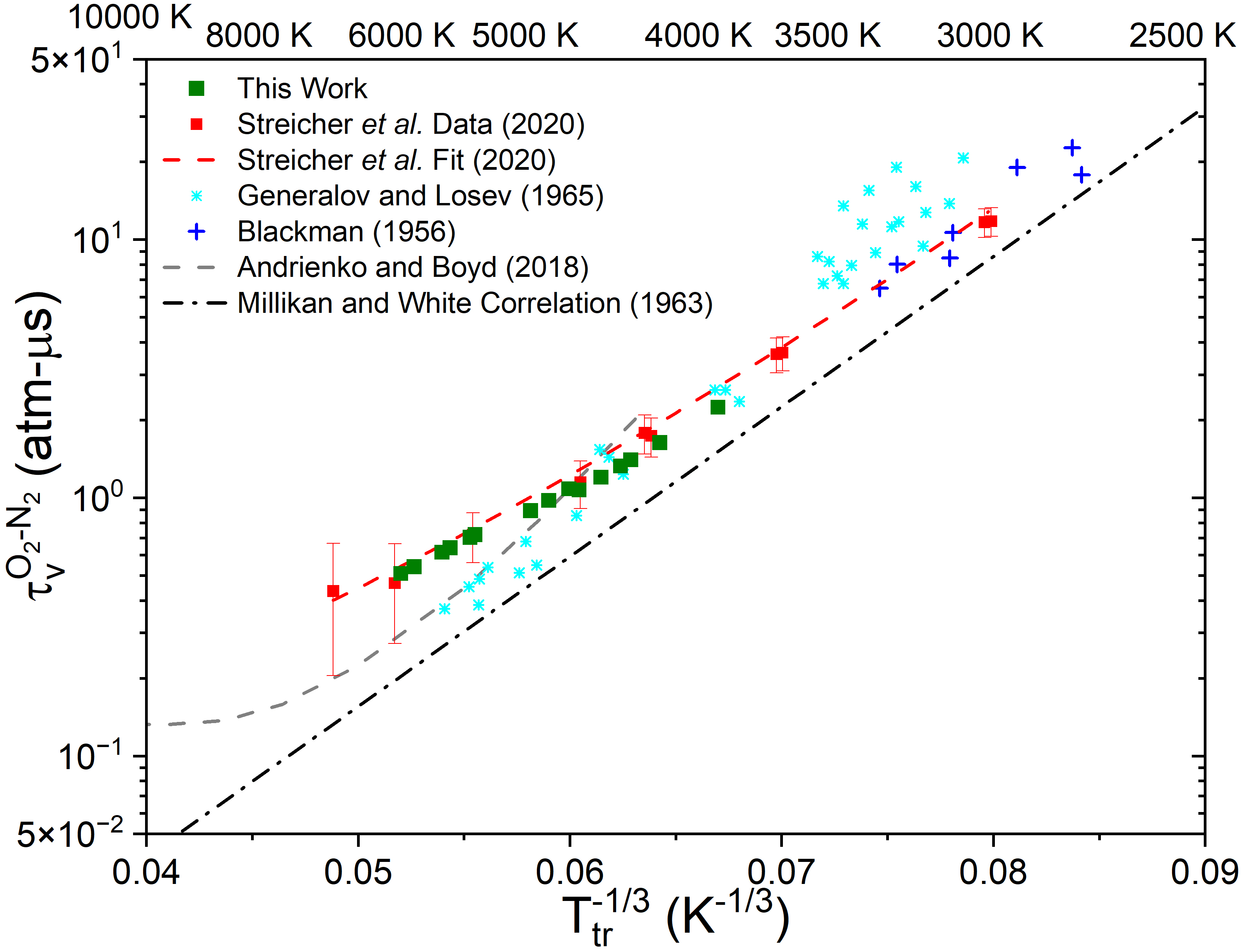 Data agrees well with previous vibrational relaxation study
Significantly lower scatter than literature
High-T data deviate from the Millikan and White correlation (used in Park 2-T model)
Improved agreement with Andrienko and Boyd
14
O2-N2 Dissociation Rate Inferences
New O2-N2 rates are similar to previous O2-Ar
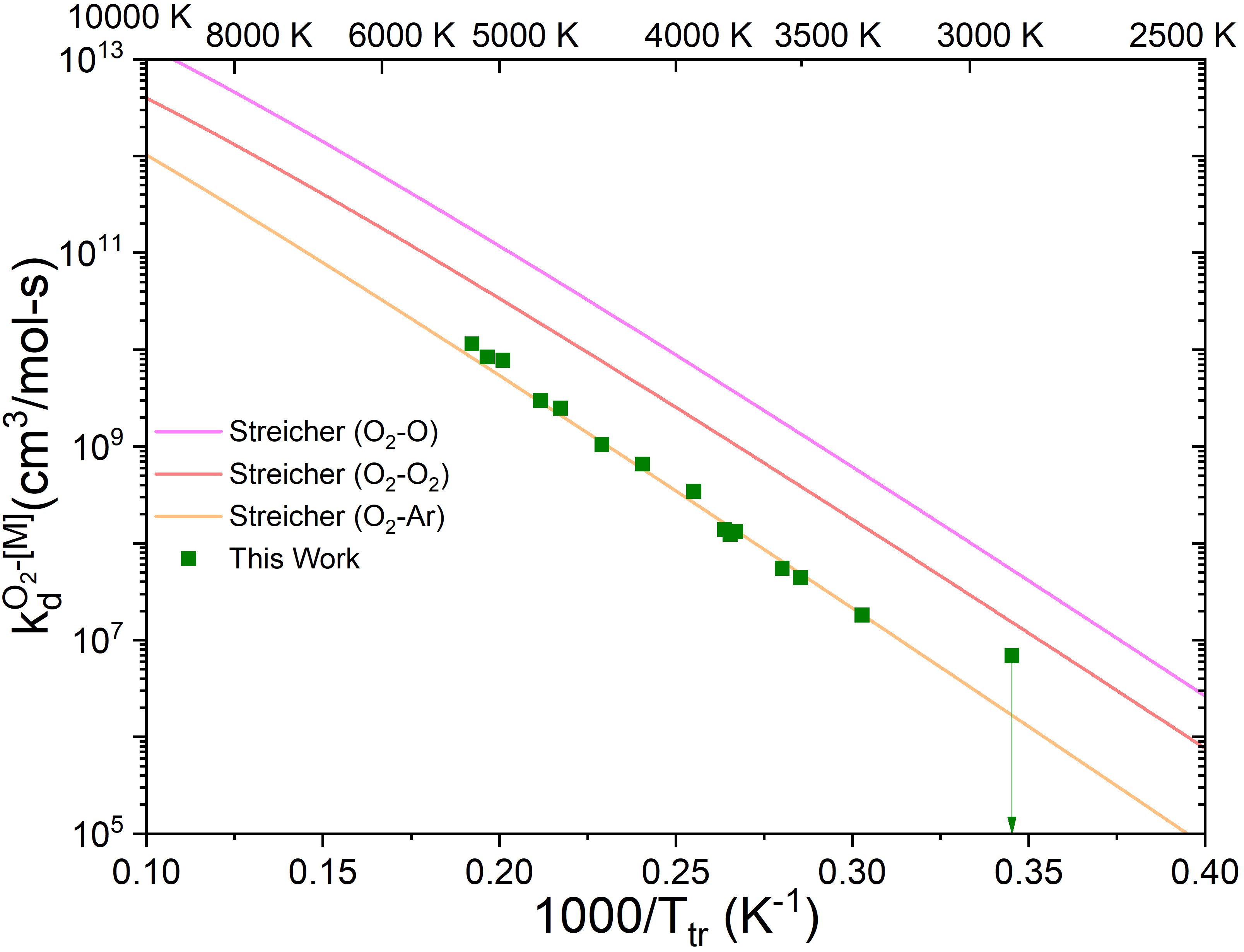 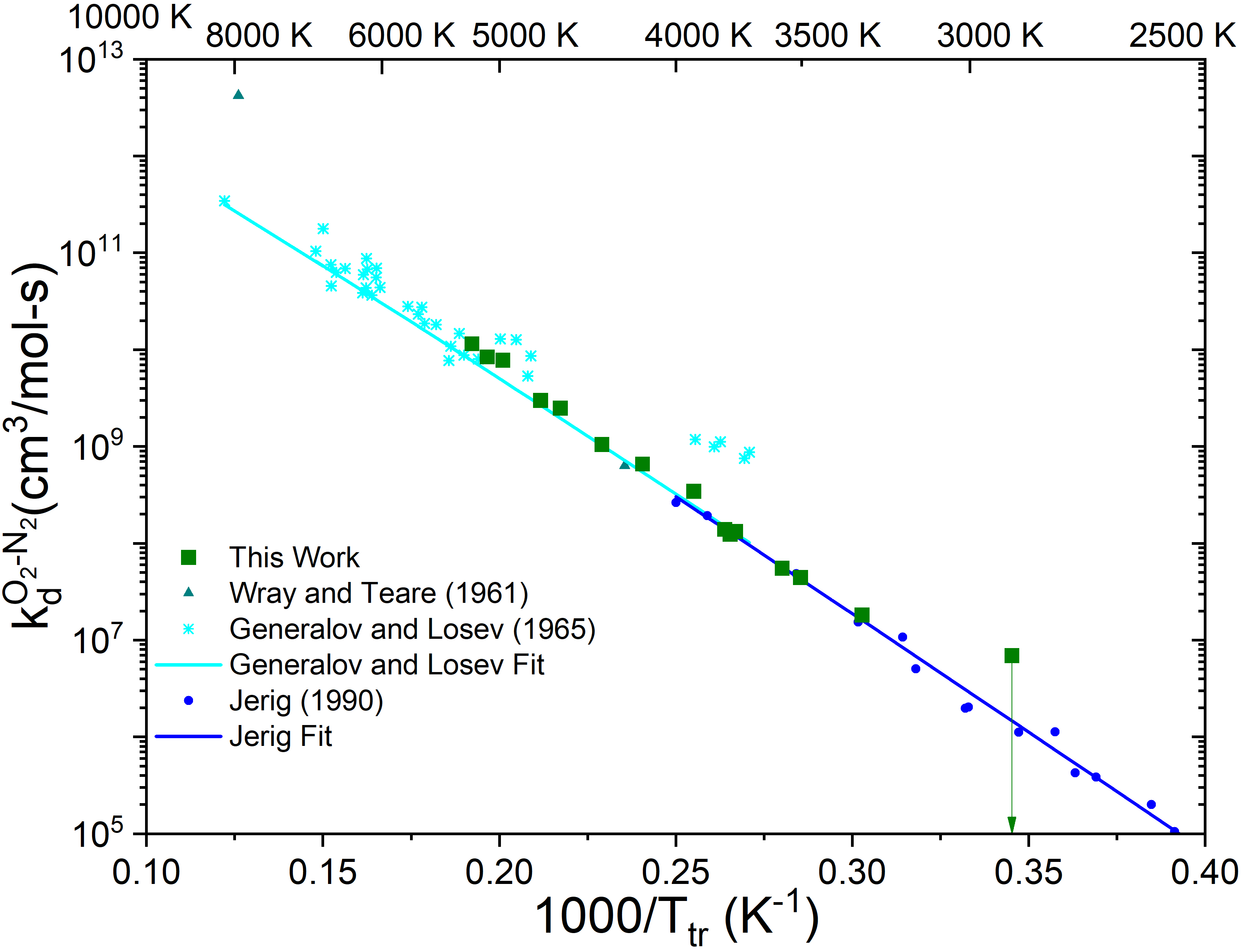 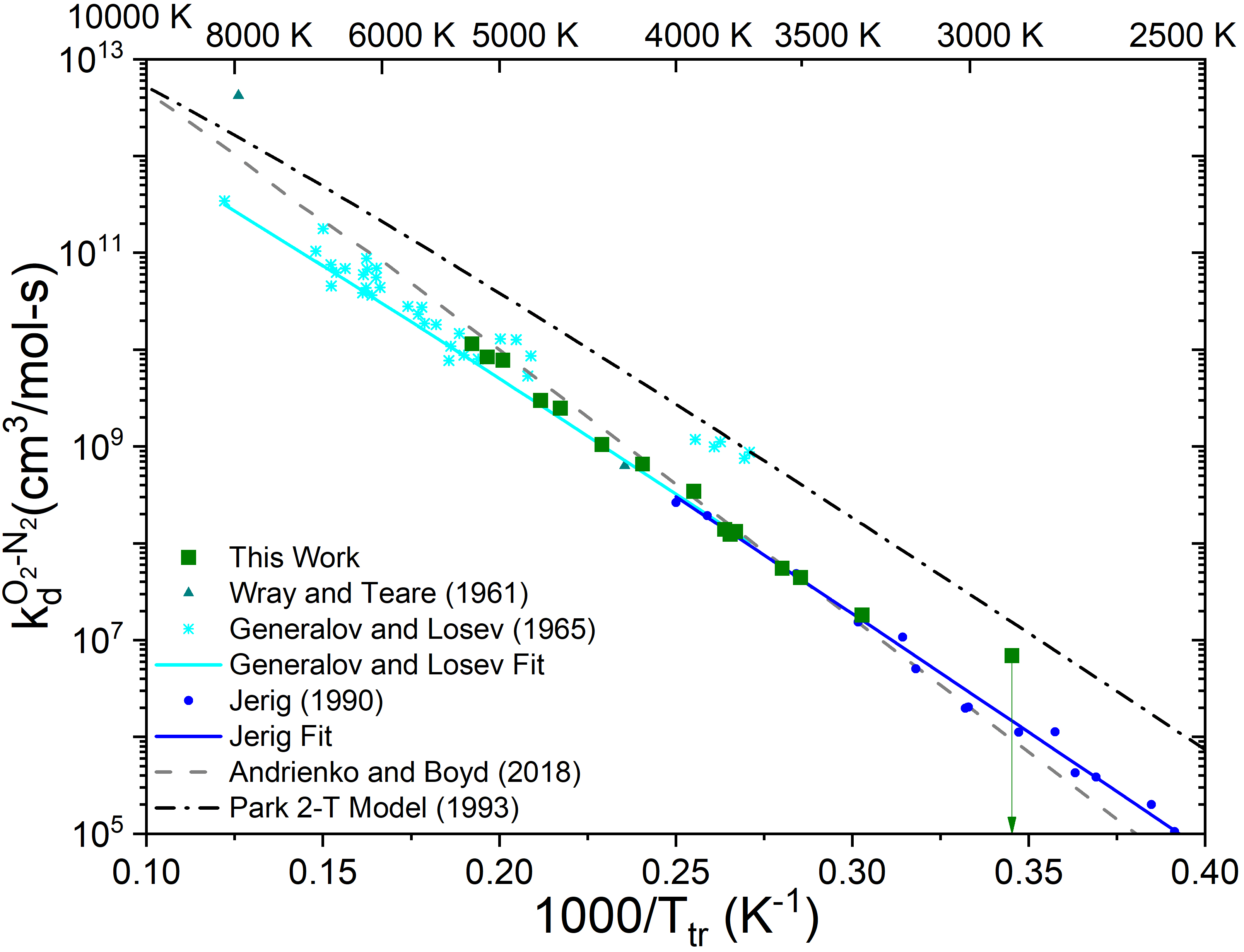 Data agrees with previous experimental inferences, with lower scatter than literature
Trend agrees well with Andrienko and Boyd rate
O2-N2 dissociation ~10x slower than predicted by Park 2-T model
15
N2-O Zeldovich Exchange Rate Inferences
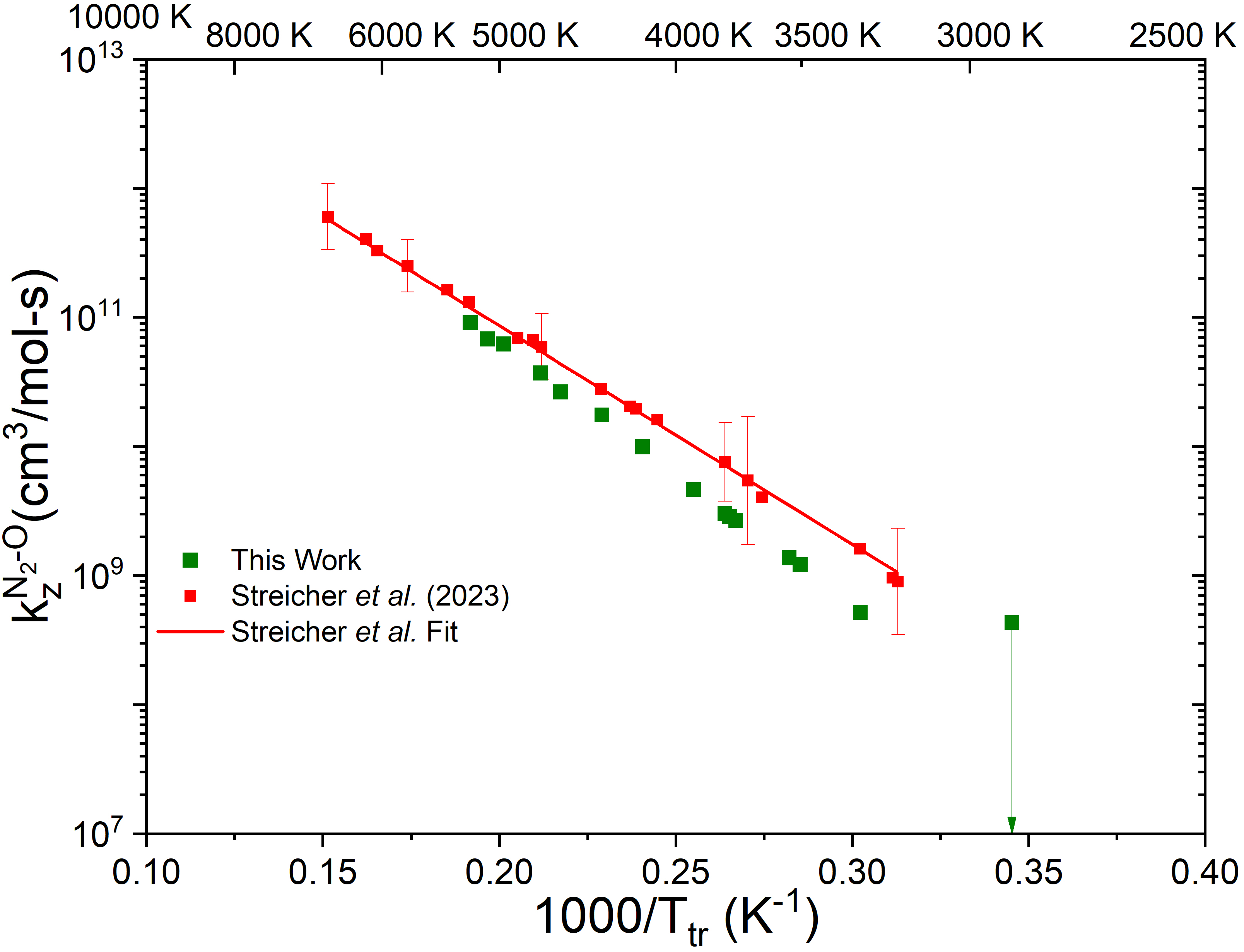 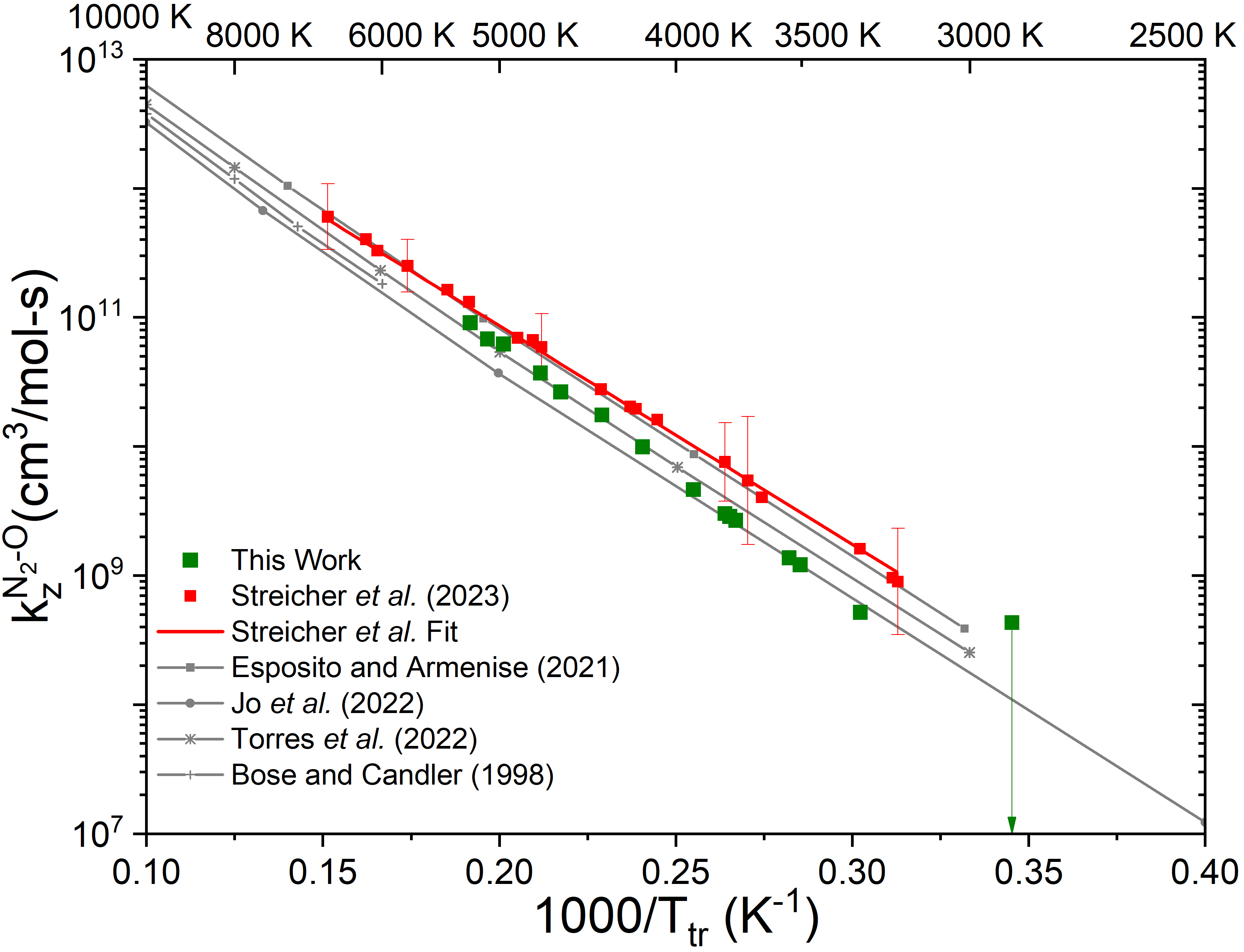 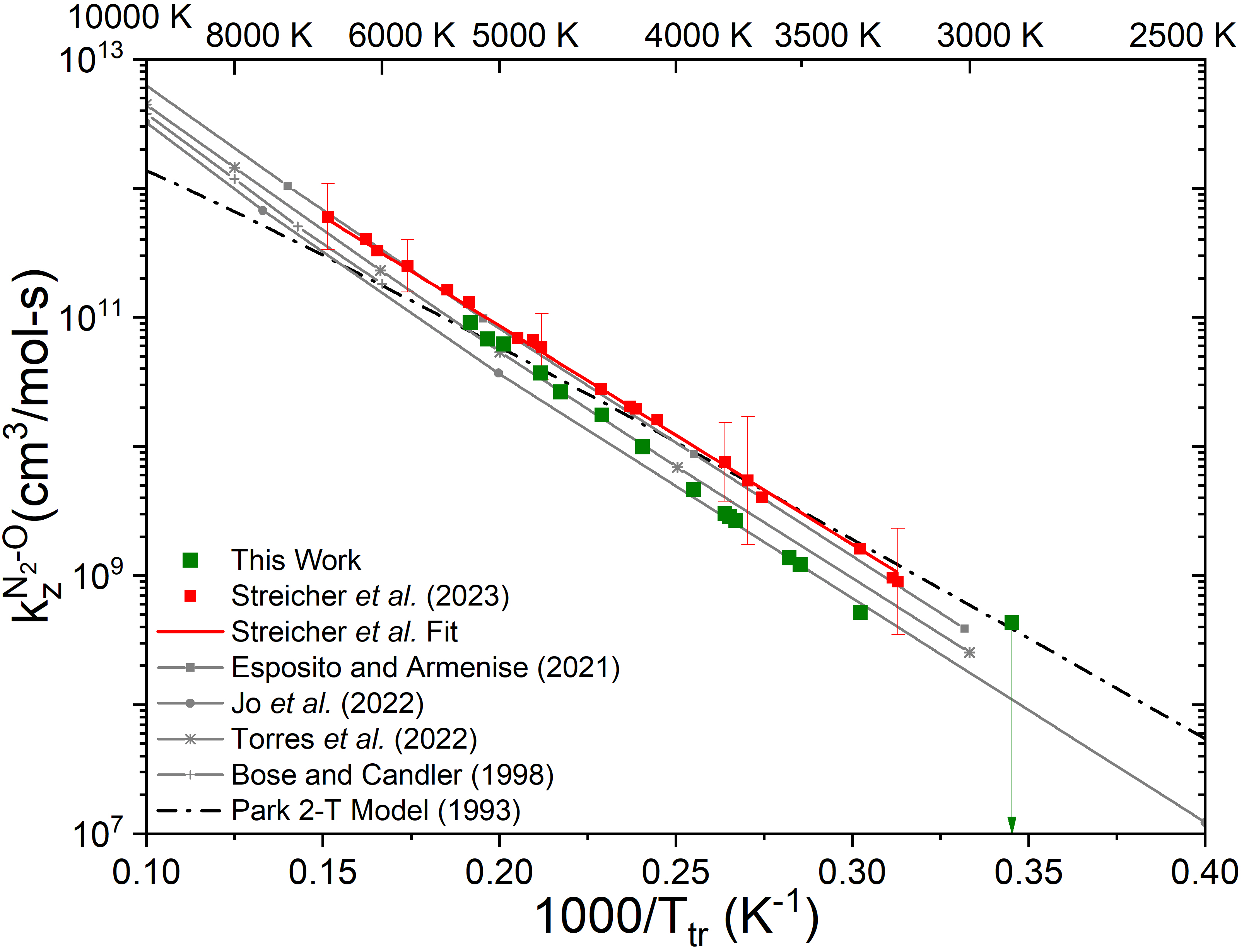 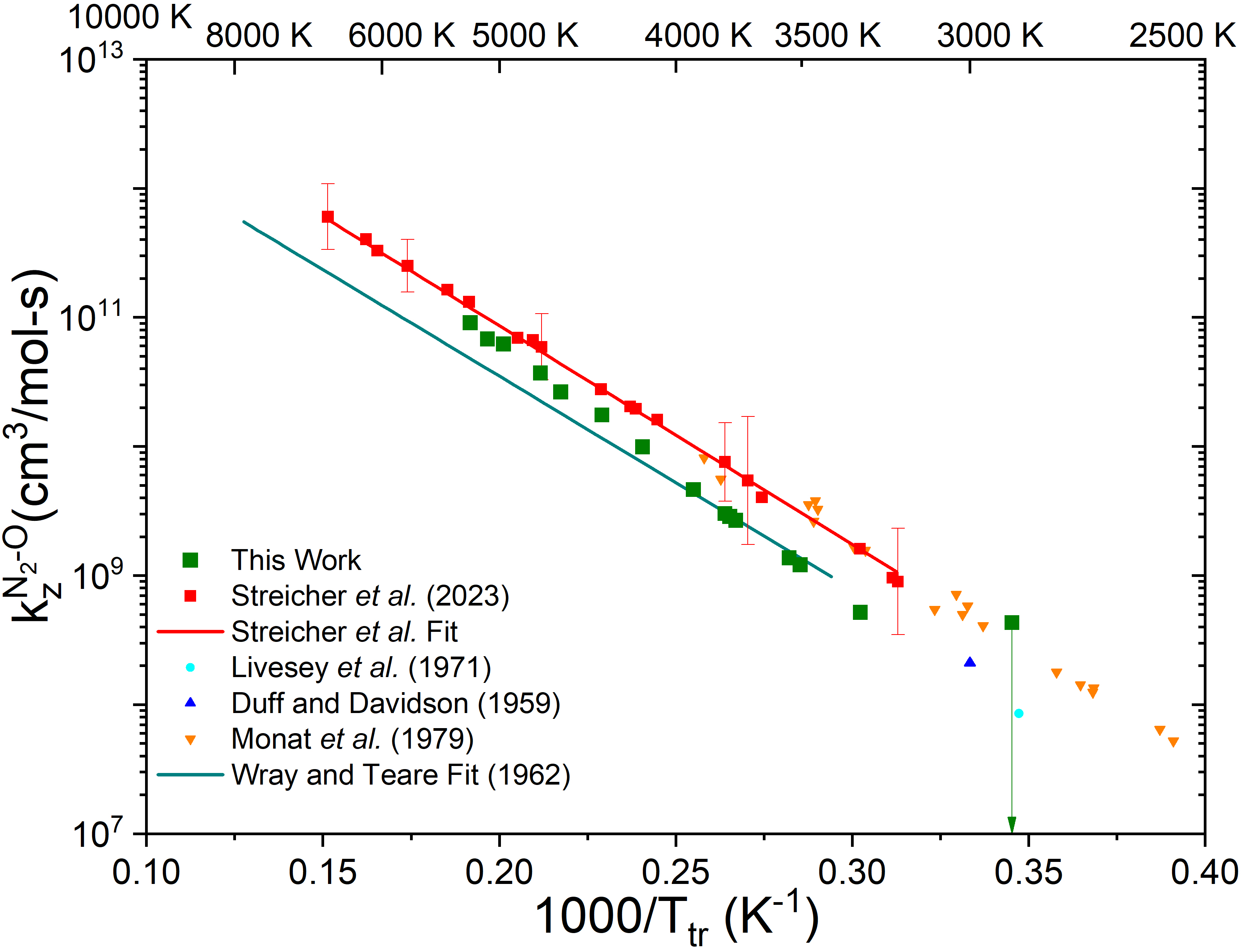 Notable difference between rate inferred in 21% O2/N2 and in 5% N2O/N2 at low-T
Difference between N2O and air is also present in literature experiments
New results span predictions of QCT models with different activation energy
All recent data and models differ from Park
16
Park Model Comparison
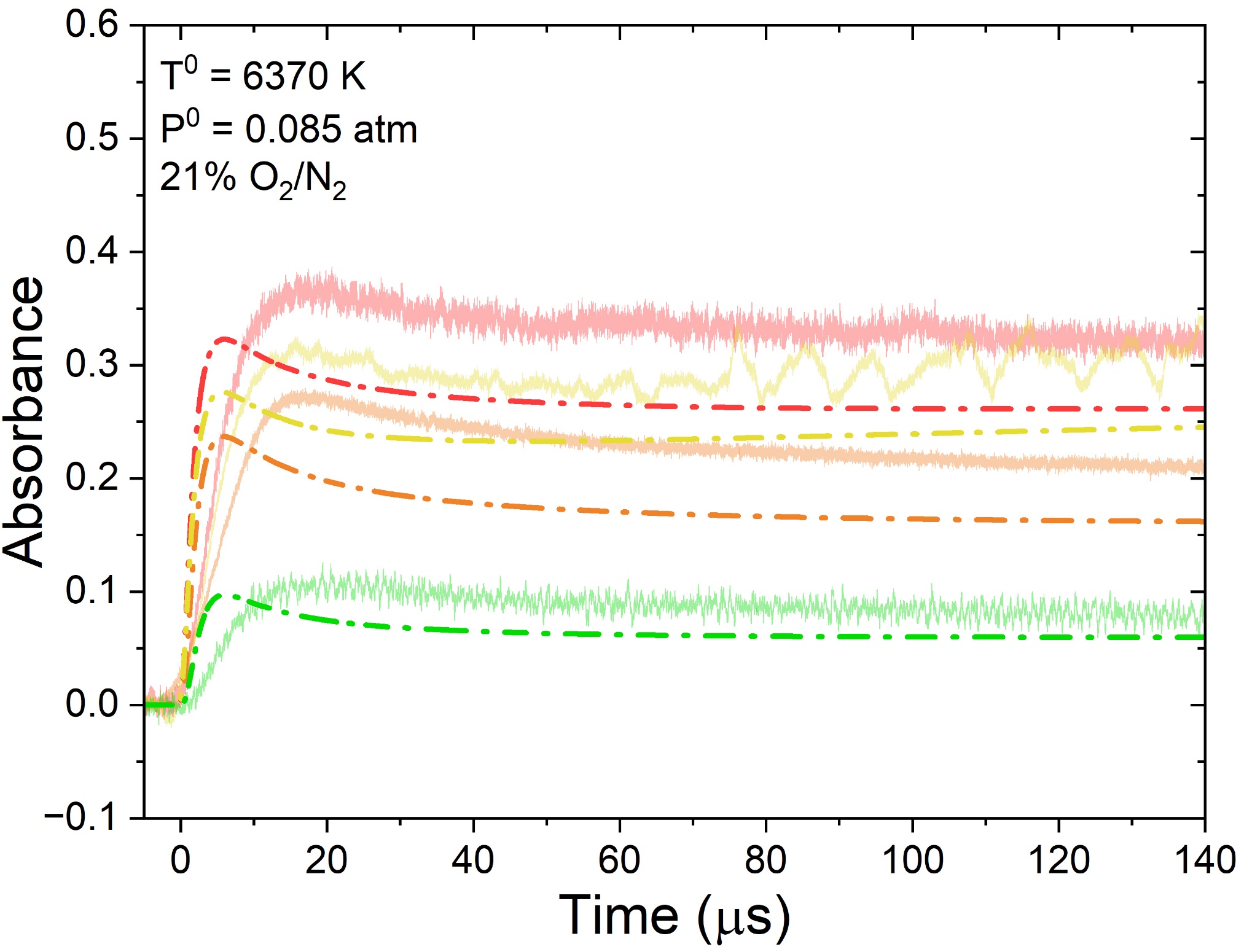 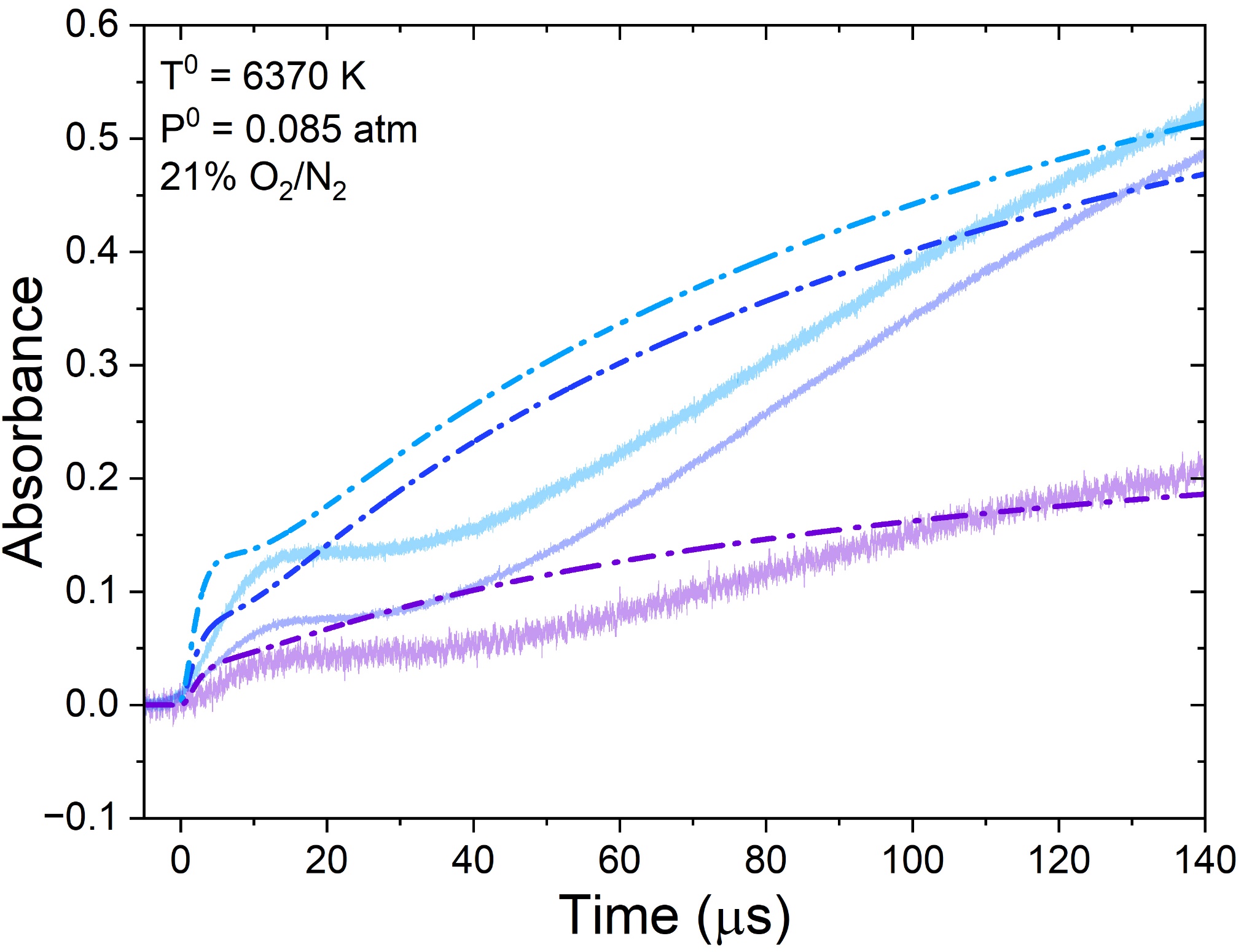 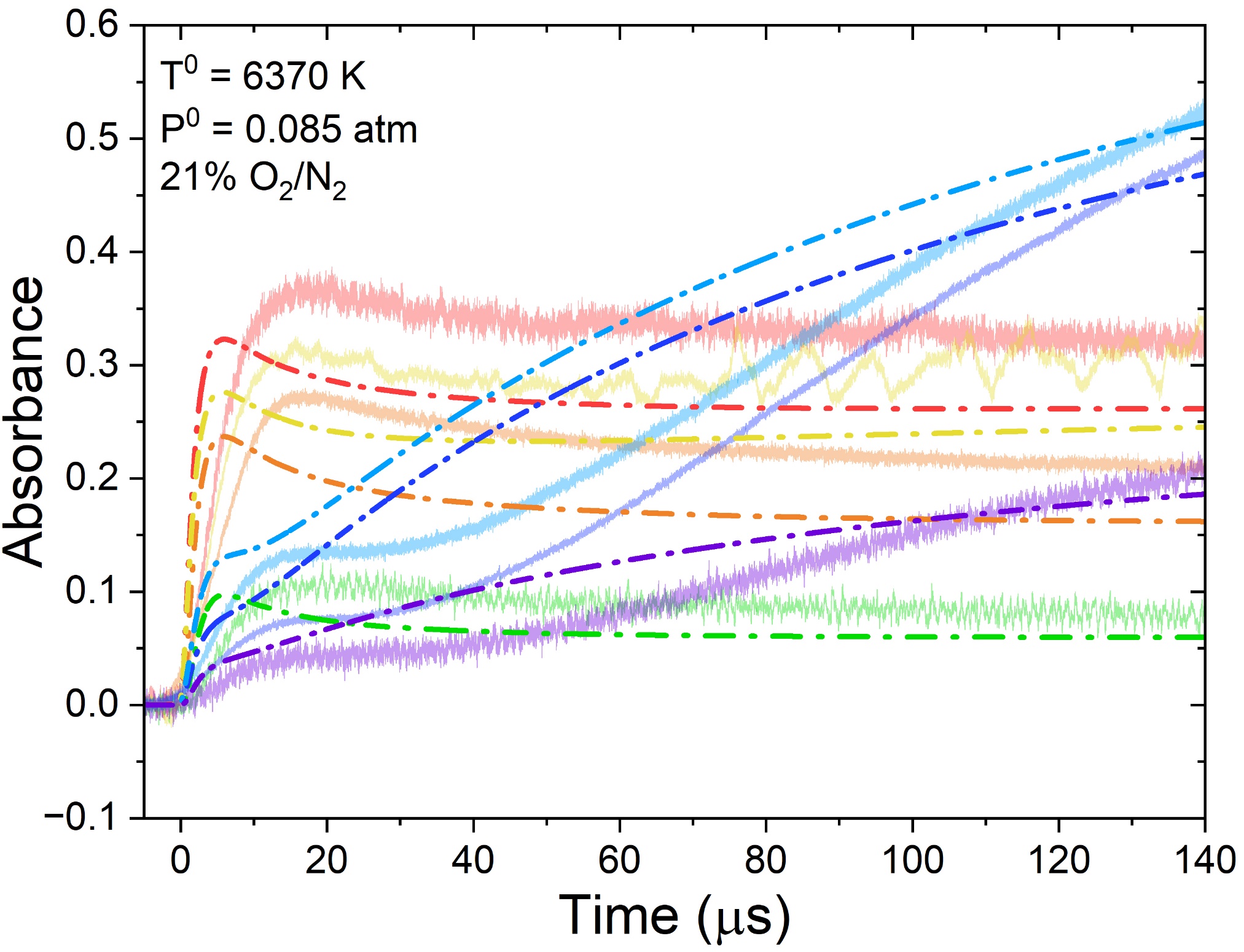 Park 2-T model predicts fast O2 relaxation and dissociation
Subsequent NO formation also occurring too fast
Overall, Park 2-T model is insufficient to reproduced observations
17
Conclusions
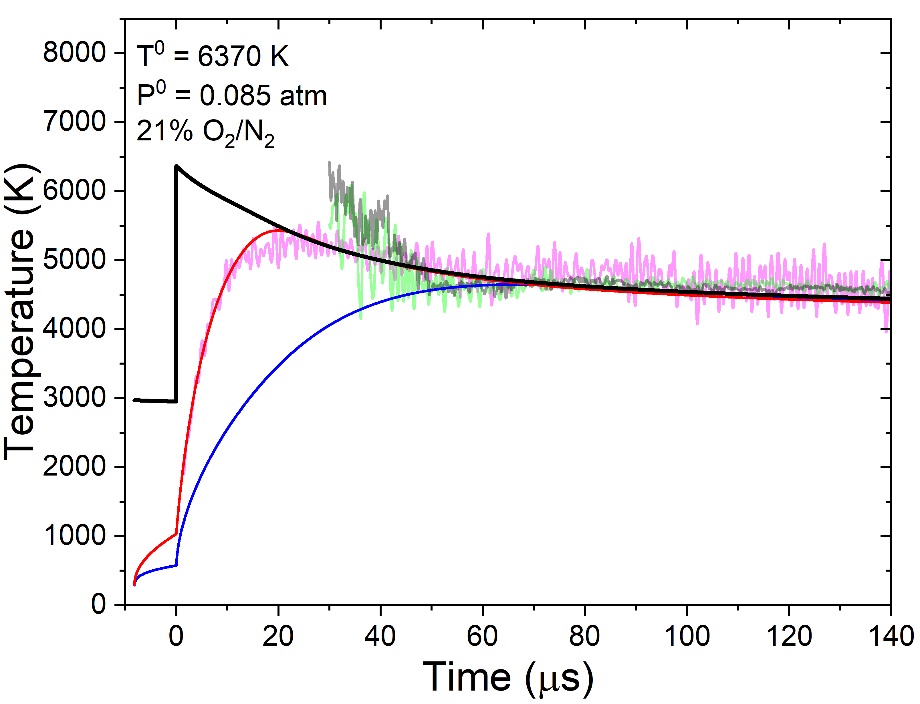 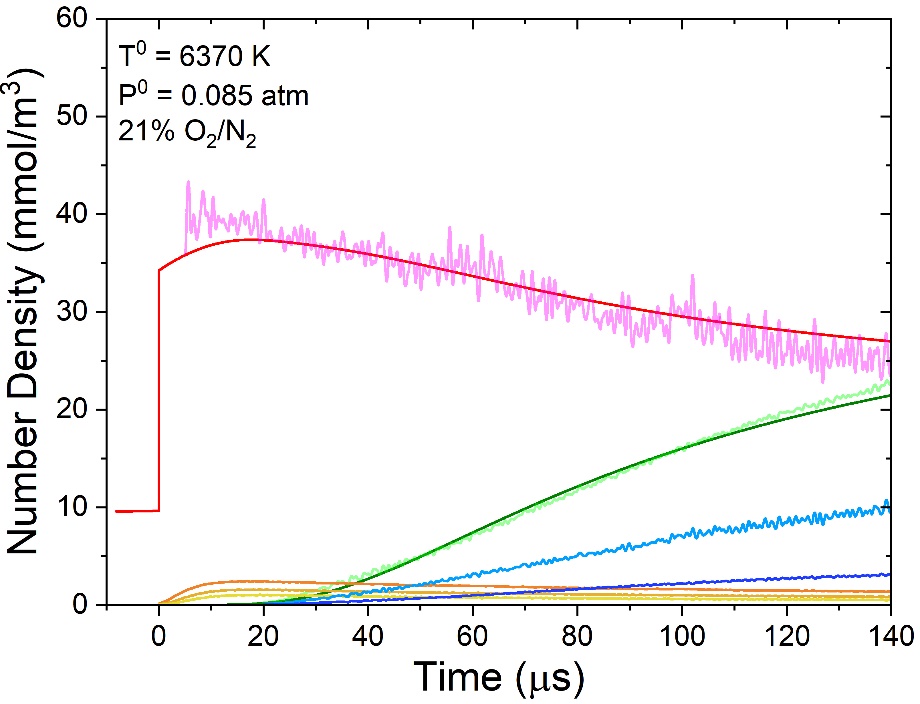 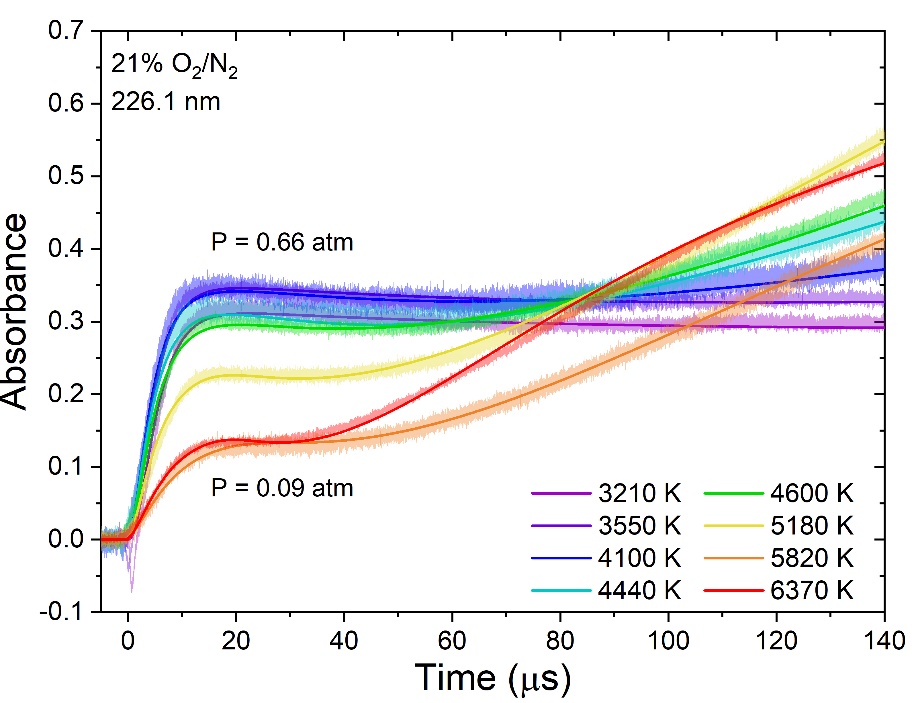 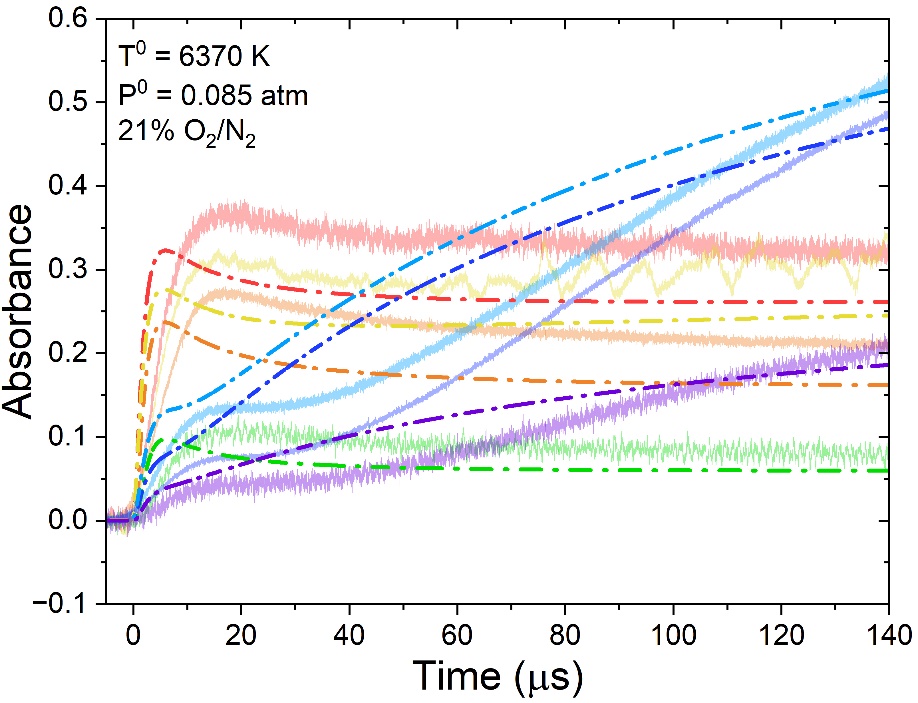 Future work will infer kdO2-N2 and kzN2-O
18
Acknowledgments
Stanford Colleagues
Students: Spencer Barnes
Principal Investigator: Prof. Ronald Hanson


Support
AFOSR: Dr. S. Popkin and Dr. M. Berman


Collaboration: 
University of Colorado Boulder: Prof. I. Boyd, Dr. T. Aiken,
Dr. D. Andrienko, and Dr. R. Chaudhry





… and many helpful conversations with members of the modeling and experimental community!
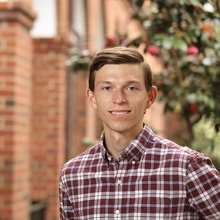 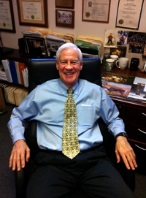 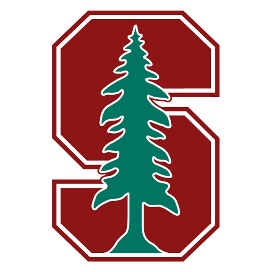 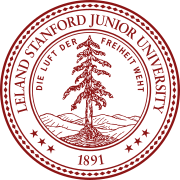 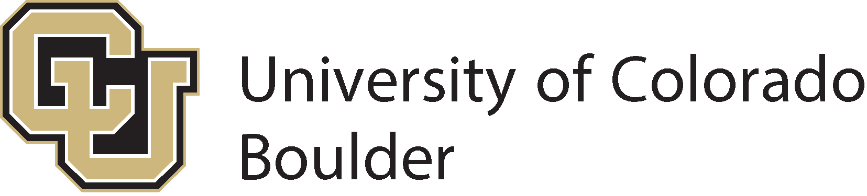 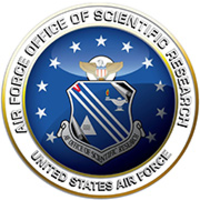 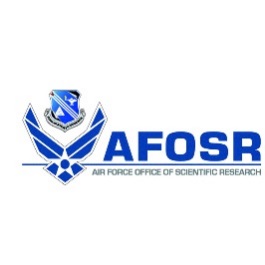 19
Questions
Backup
Nonequilibrium Rates Inferred with UV LAS
NO Vibrational Relaxation
Zeldovich Reaction Rates
O2 Vibrational Relaxation
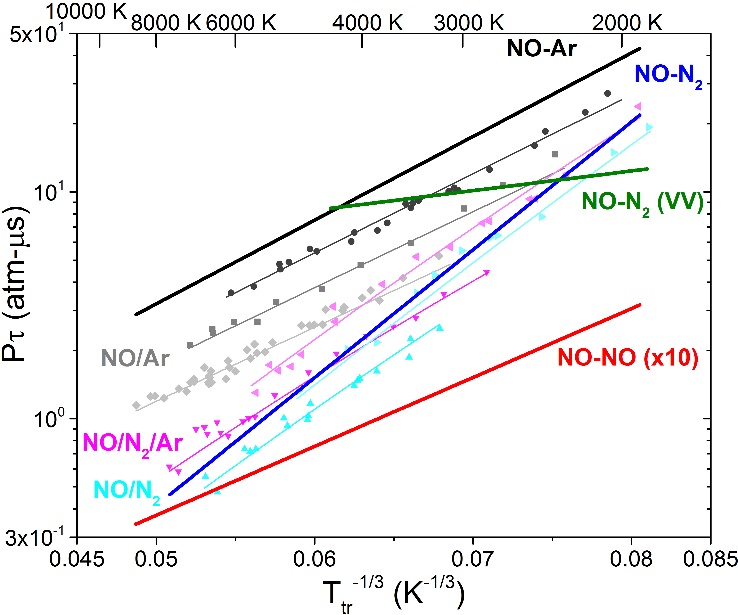 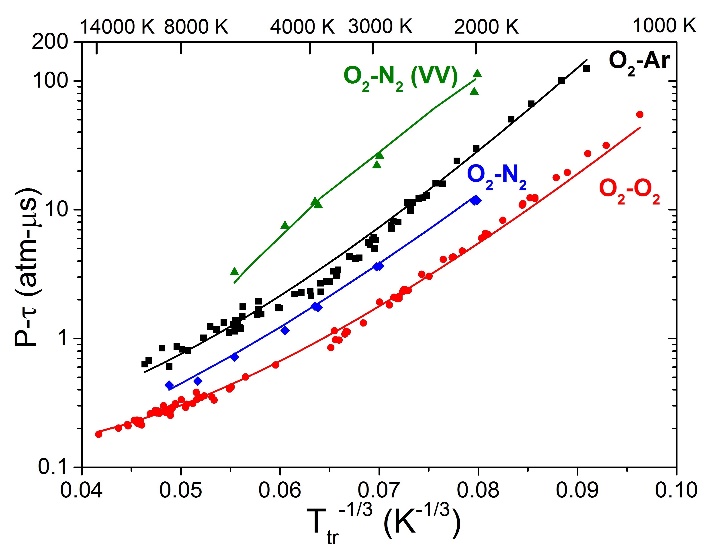 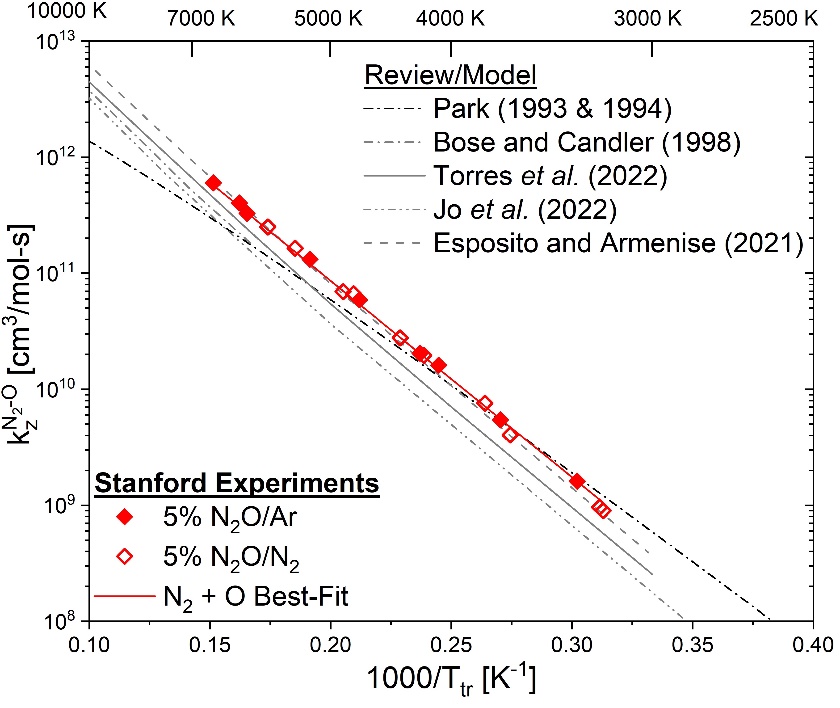 So far, experiments have been limited to probing either O2 or NO, motivating a full investigation of both in high-temperature air.
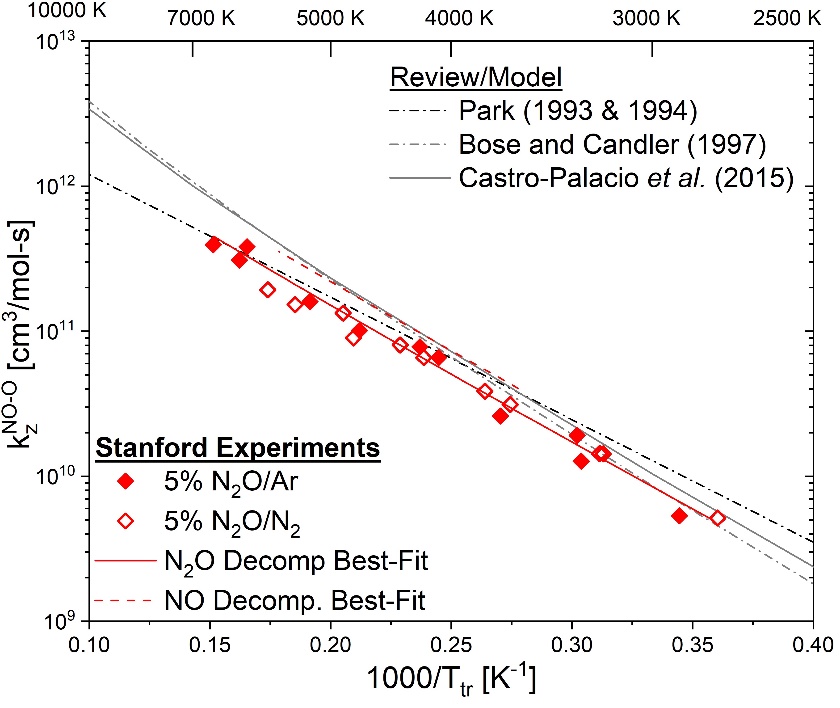 NO Dissociation
O2 Dissociation
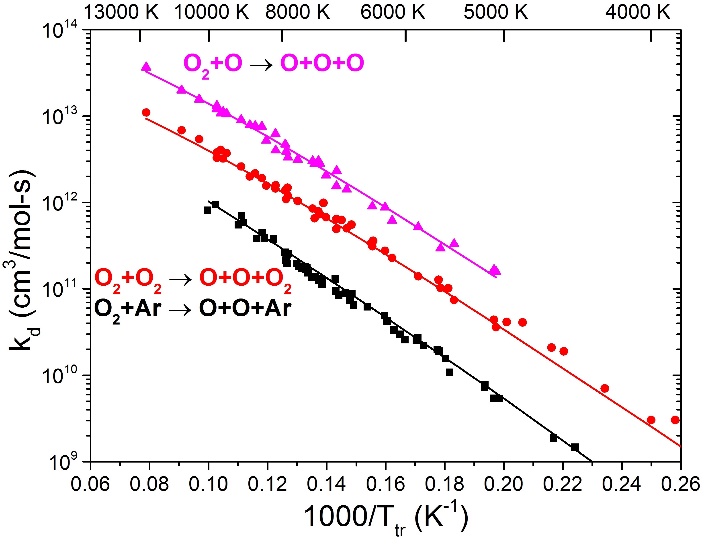 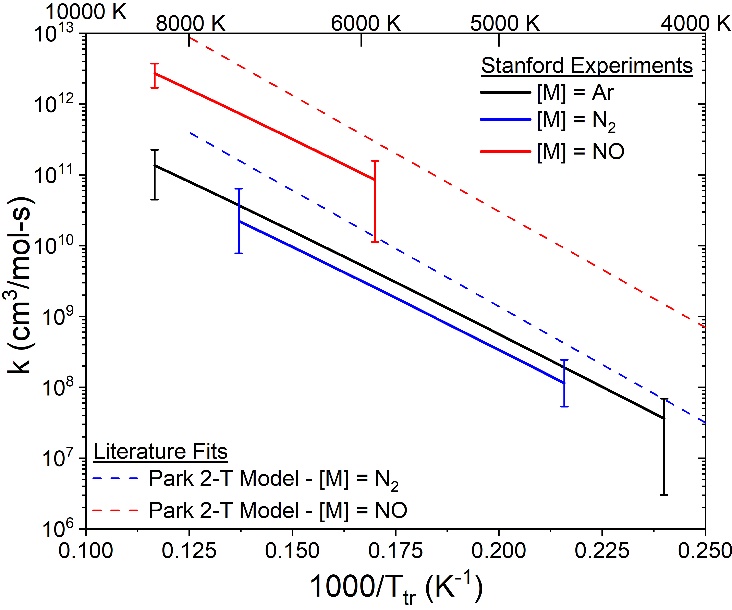 22
Bose and Candler Model Comparison
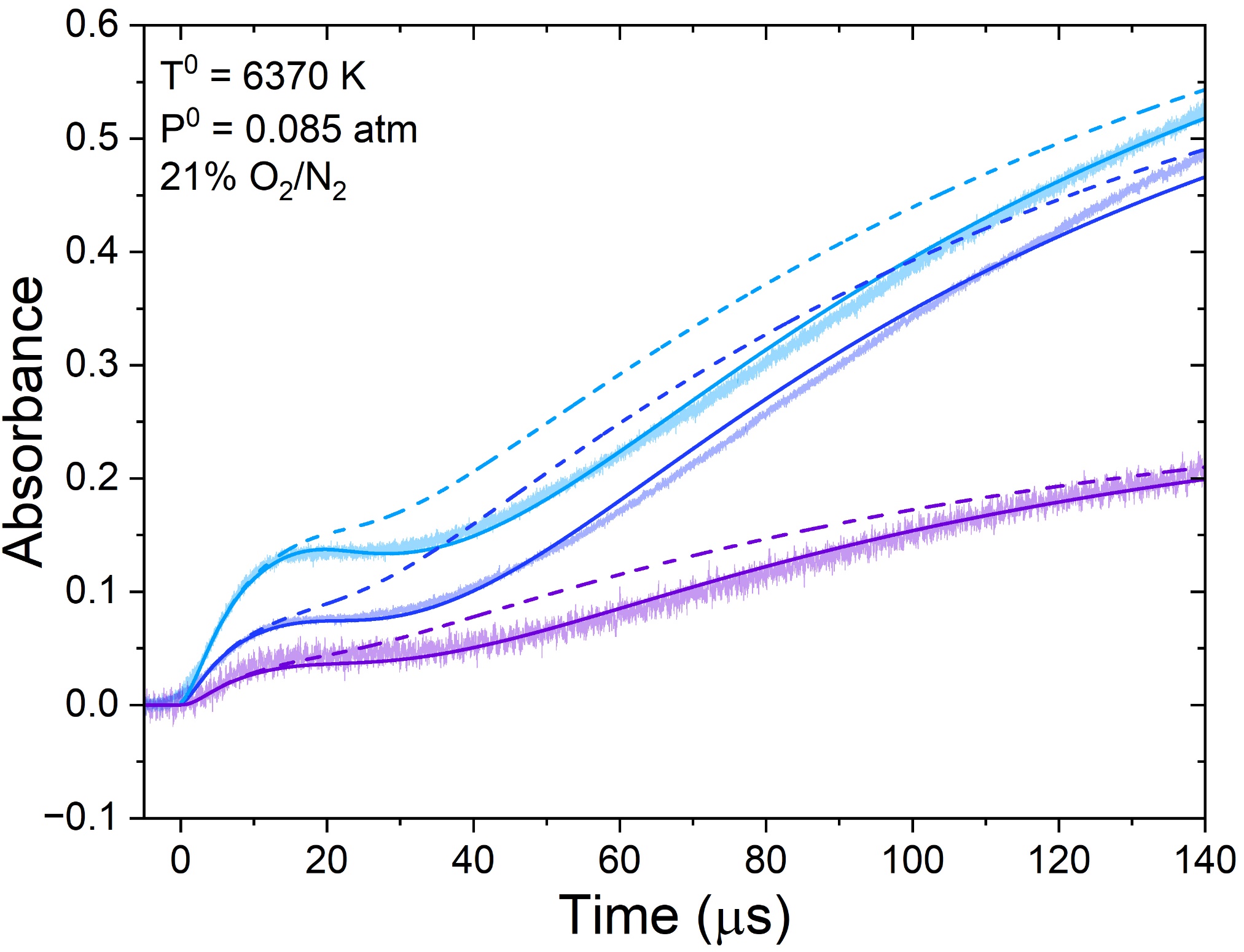 Bose and Cander QCT rate provides another 2-T expression for kzN2-O
Caveat: a, b, and c were extrapolated to low temperature (<7000 K)
Opportunity for additional QCT investigation of 2-T behavior of kzN2-O
23
Importance of O2 and NO in High-Temperature Air
5 Species Air Reactions
[M] = O2, N2, O, N, NO
Vibrational Relaxation
O2(v”) + [M] ↔ O2(v’) + [M]
N2(v”) + [M] ↔ N2(v’) + [M]
Dissociation
O2 + [M] ↔ O + O + [M]
N2 + [M] ↔ N + N + [M]
NO + [M] ↔ N + O + [M]
Zeldovich Exchange Reactions
N2 + O ↔ NO + N
O2 + N ↔ NO + O
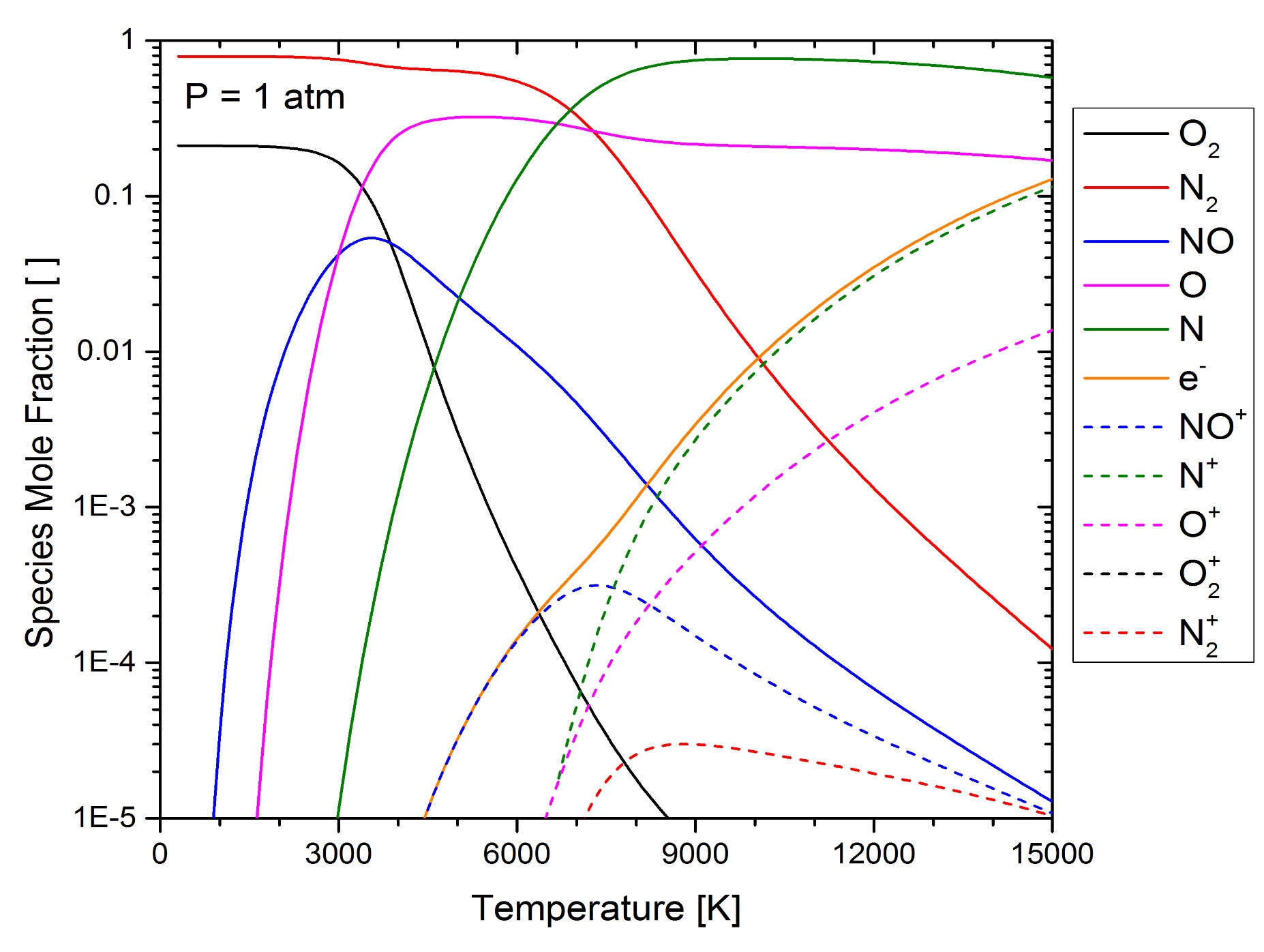 7 Species Air Reactions
NO + [M] ↔ NO+ + e- + [M]
11 Species Air Reactions
N + [M] ↔ N + + e- + [M]
O + [M] ↔ O + + e- + [M]
N2 + [M] ↔ N2 + + e- + [M]
O2 + [M] ↔ O2 + + e- + [M]
24
Incident Intensity
Transmitted Intensity
T, P, ni
L
Absorption Process – O2 in the Ultraviolet
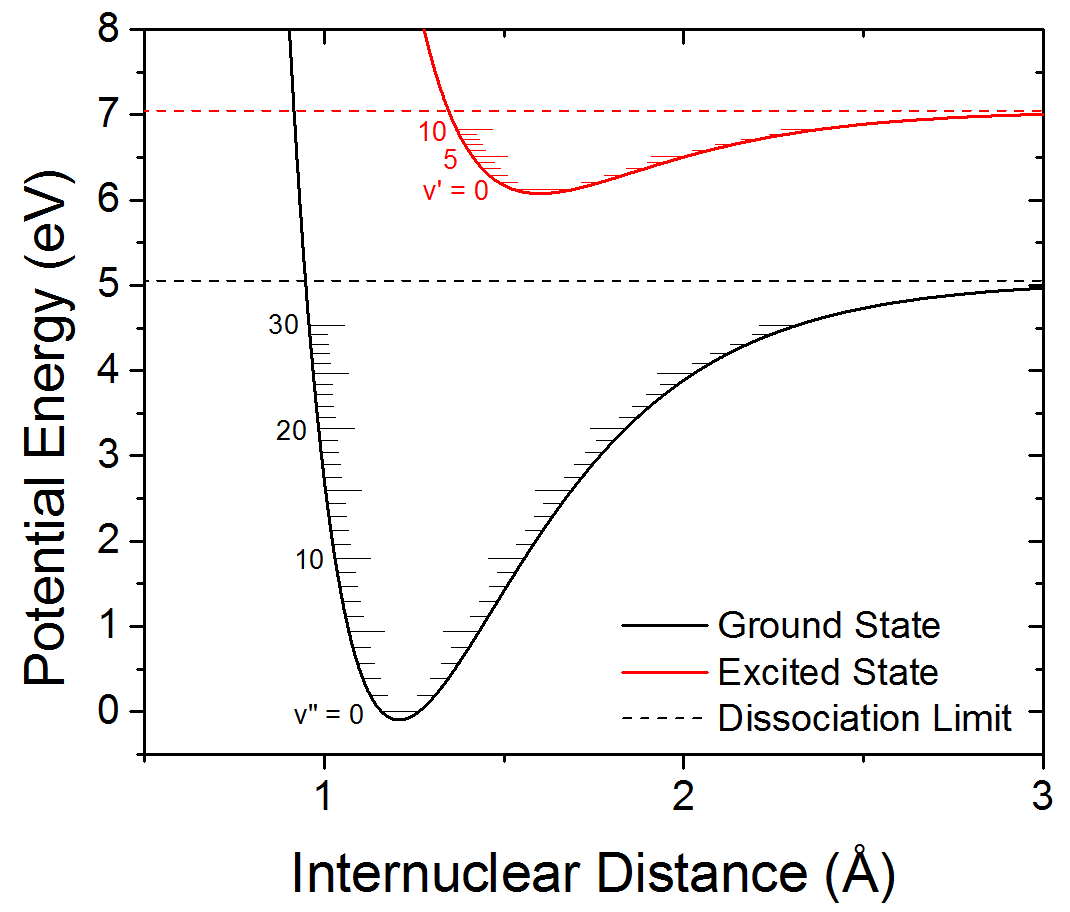 O2
Det.
Beer-Lambert Relation
Measurements at 236.9 nm probe v” = 6
Continuous bound-unbound transitions pose challenges for interference-free NO sensing
25
Absorbing Gas
Absorption Process – NO in the Ultraviolet
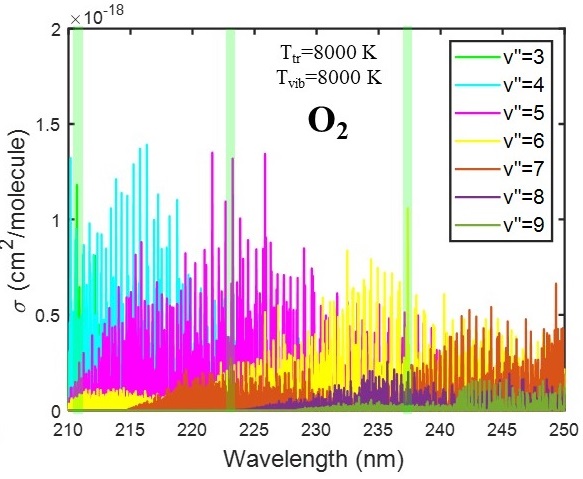 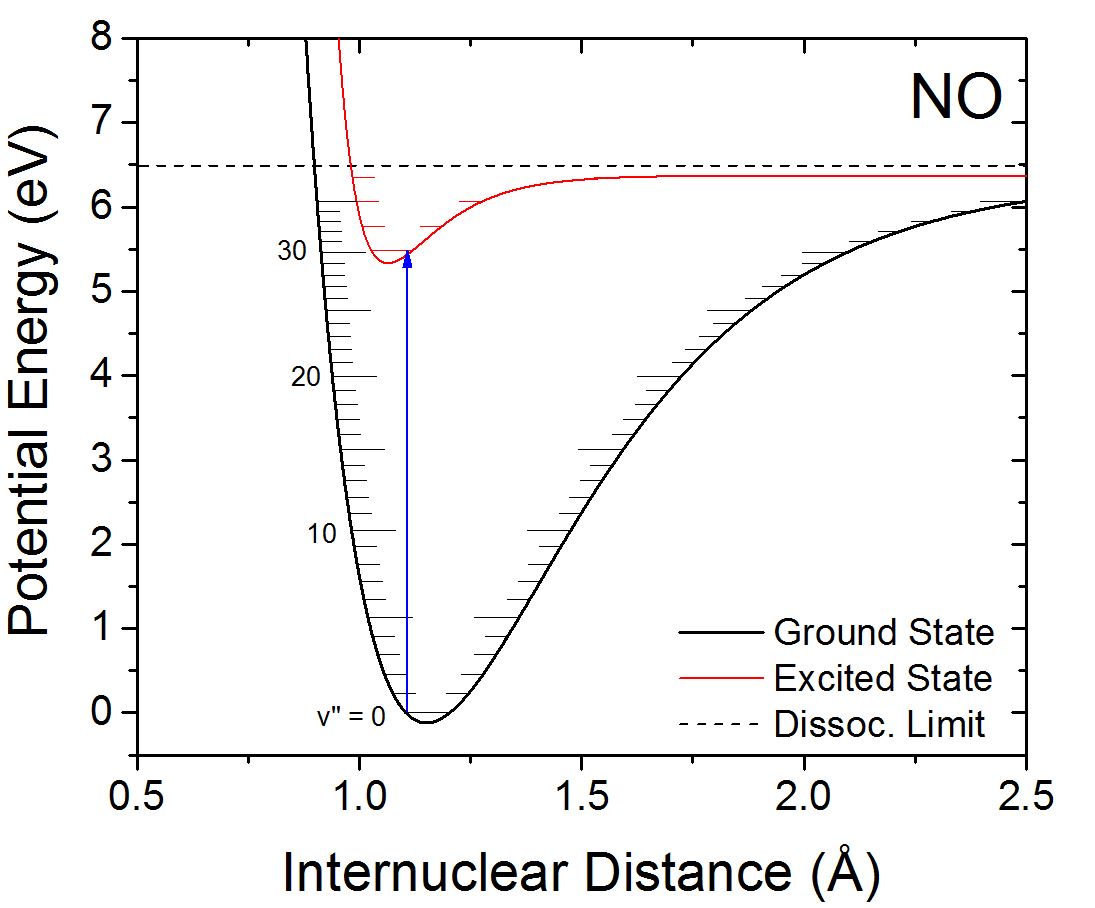 224.8155 and 246.3222 nm probe v” = 0 and 2, respectively
Diagnostic wavelengths were selected to reduce O2 interference
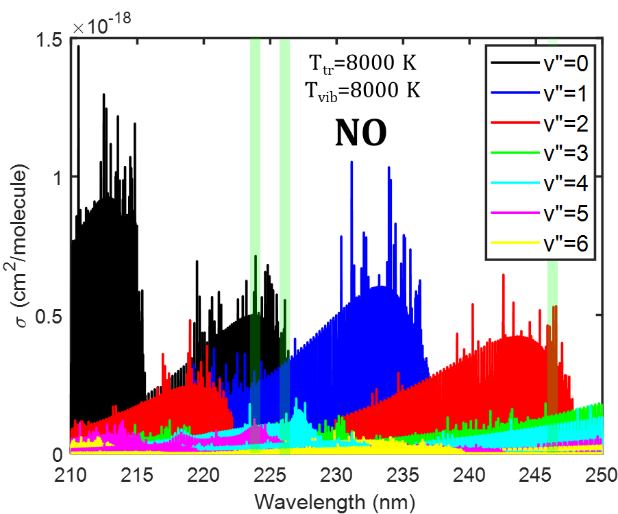 Seven diagnostics have been developed, with 246.3222 nm new to this work
26
Ultraviolet Laser Diagnostics
Pump
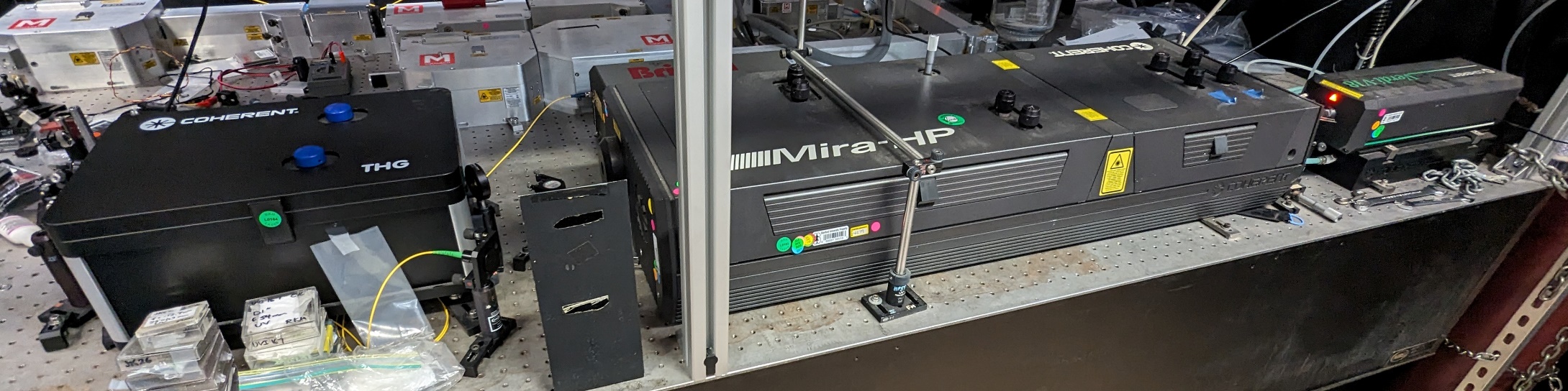 Infrared
Frequency Quadrupling
Mira Laser System
Infrared Pump
Pump
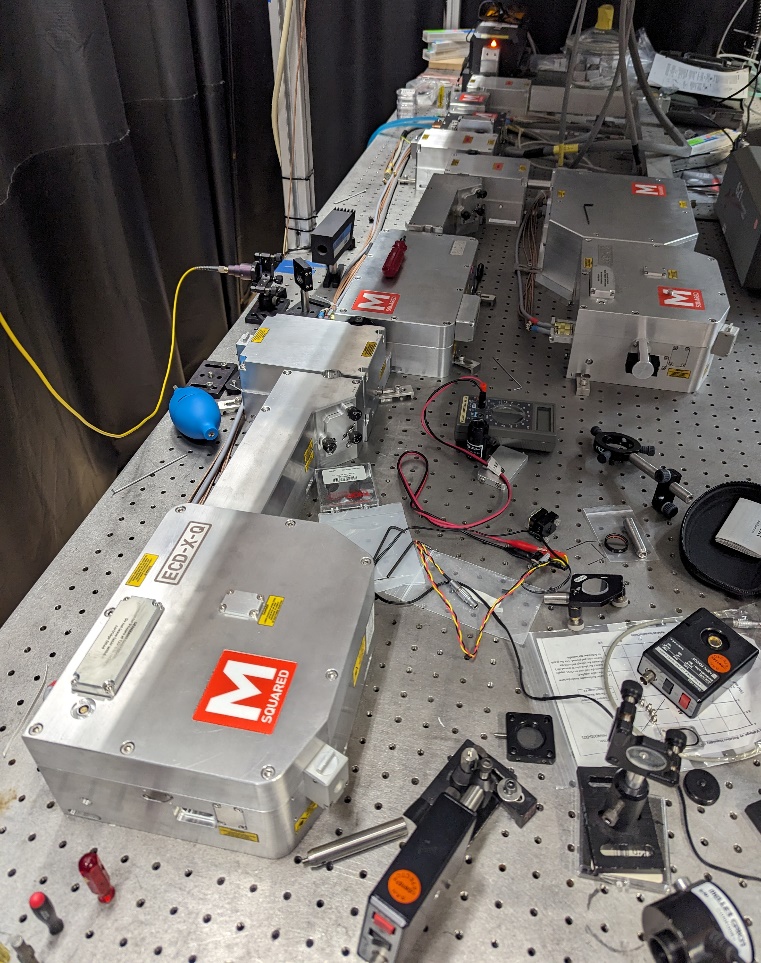 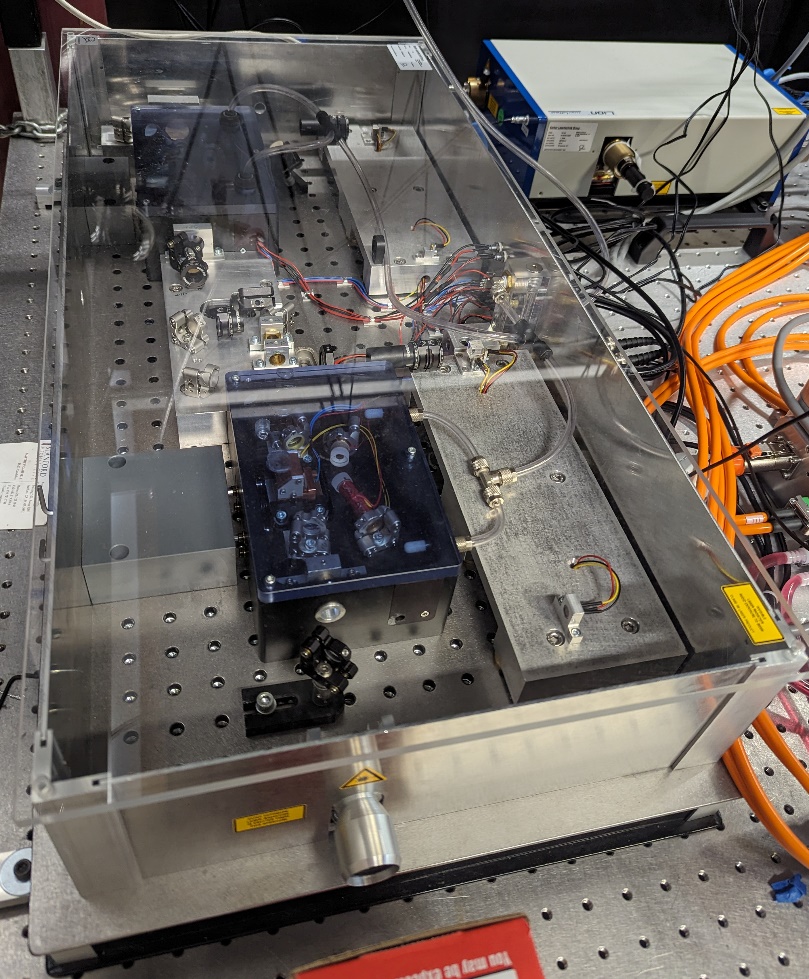 Sacher Laser System
Infrared
Frequency Doubling
Frequency Doubling
M-Squared Laser System
27
Shock Tube Alignment for Common Mode Rejection
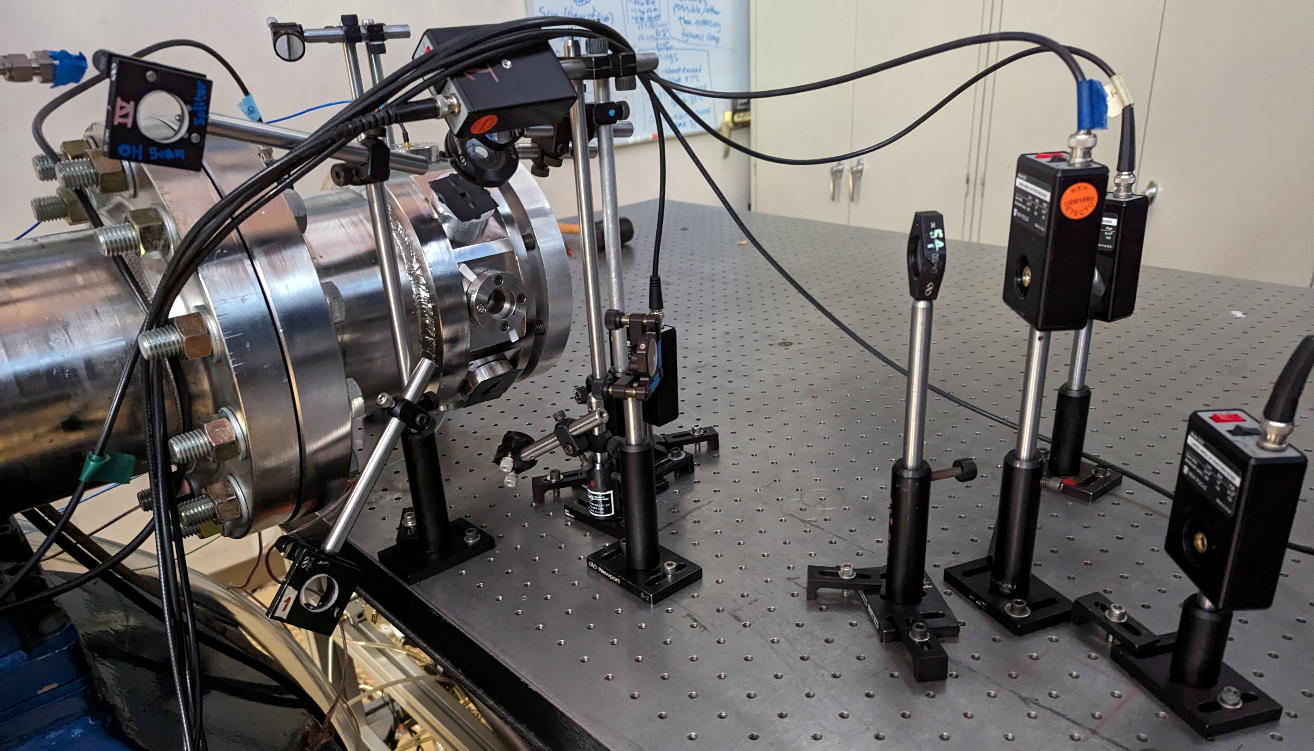 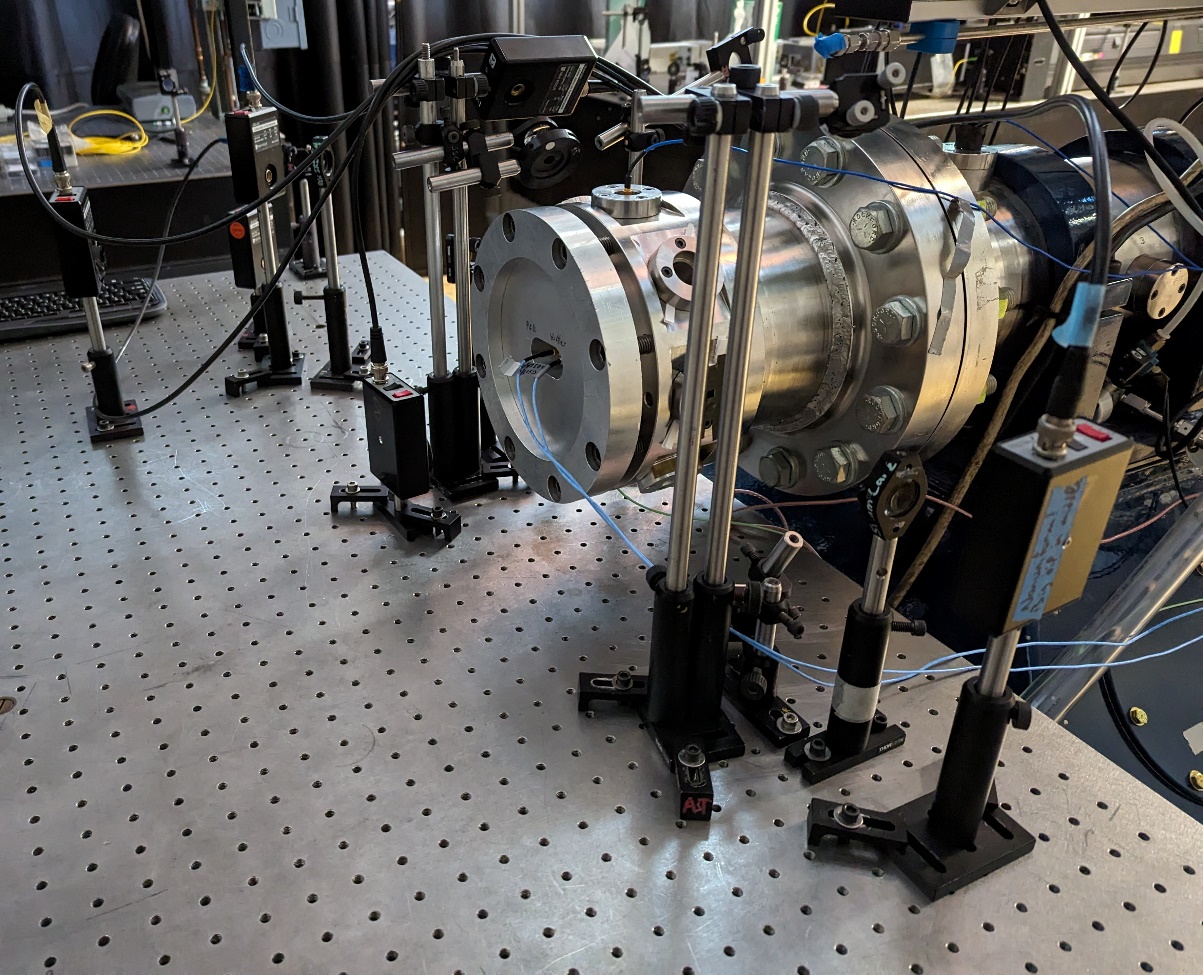 I(t) - ”Catch” Detectors
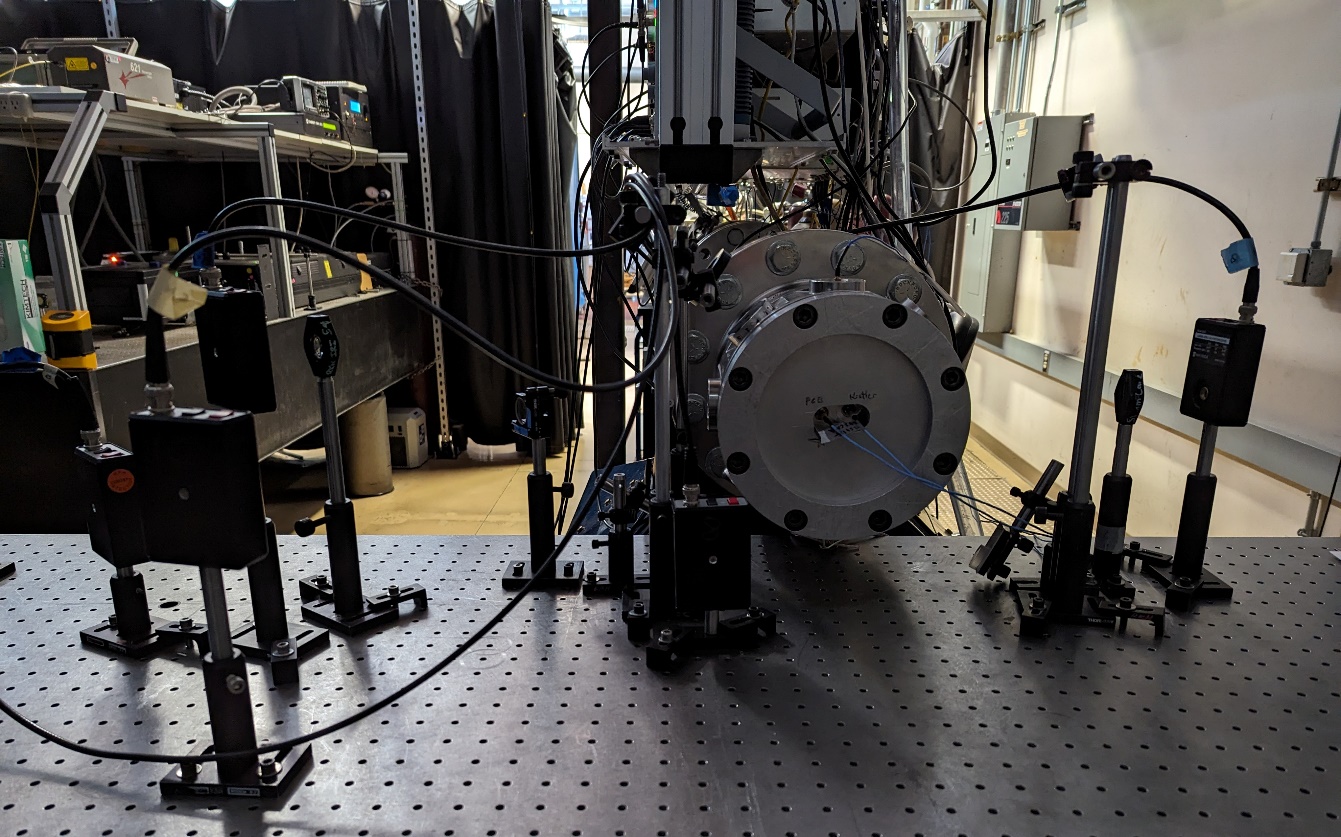 I0(t) - “Pitch” Detectors
28